بیش از یکصد تصویر از نصب فلومتر راداری Raven-Eye  ( چشم کلاغ ) 
در سراسر دنیا
RAVEN-EYE®: Applications
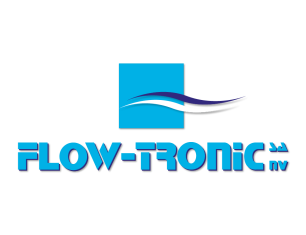 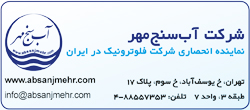 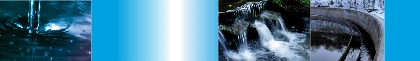 Sewer/Channel Networks Monitoring
منهول های فاضلاب / مانیتورینگ کانال ها
Waste water Treatment Plantsتصفیه خانه های فاضلاب
Rivers, Channels & Irrigation
رودخانه ها، کانال های آبیاری
Water Supply & Water Distribution
تامین و توزیع آب
www.absanjmehr.com 
www.flow-tronic.com
Industry & Hydropower
صنایع و نیروگاههای برق آبی
ایران – اراک  : ورودی تصفیه خانه فاضلاب            Iran: Arak WWTP
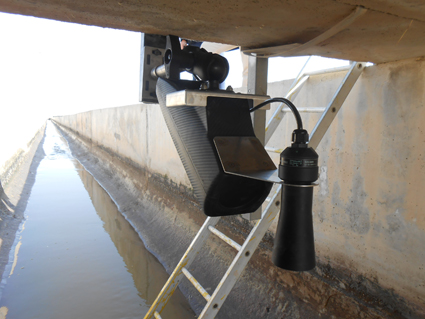 تصفیه خانه ها
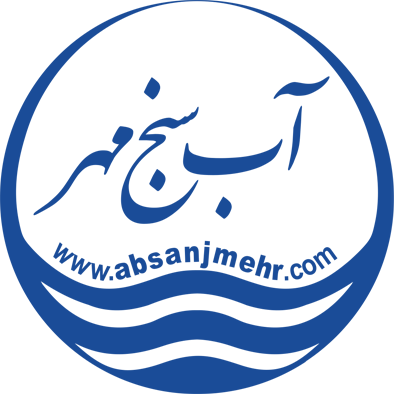 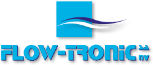 فلومتر راداری Raven-Eye  ( چشم کلاغ ) کاملاً غیر تماسی
ایران - کرمانشاه: کانال ورودی تصفیه خانه فاضلاب         Iran- kermanshah
تصفیه خانه ها
صنایع و نیروگاههای برق آبی
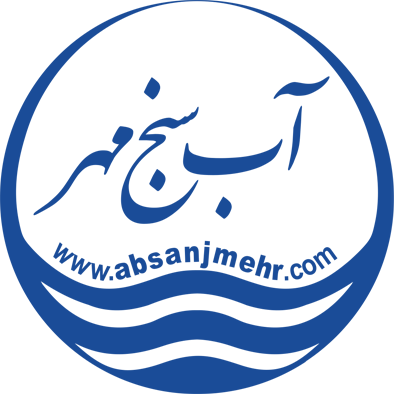 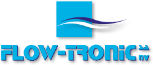 فلومتر راداری Raven-Eye  ( چشم کلاغ ) کاملاً غیر تماسی
ایران  - ساوه : کانال ورودی تصفیه خانه آب           Iran-saveh
تصفیه خانه ها
صنایع و نیروگاههای برق آبی
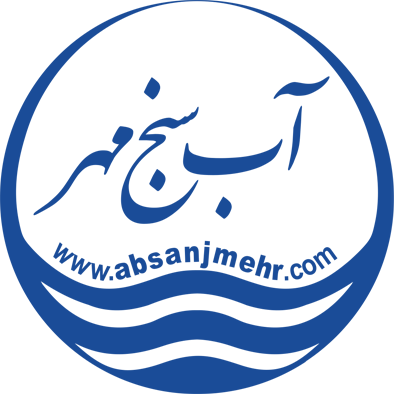 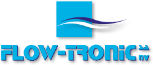 فلومتر راداری Raven-Eye  ( چشم کلاغ ) کاملاً غیر تماسی
ایران-عسلویه: پتروشیمی زاگرس Iran :Zagross Petrochemical
تصفیه خانه ها
صنایع و نیروگاههای برق آبی
لوله نیمه پر 900 میلیمتر
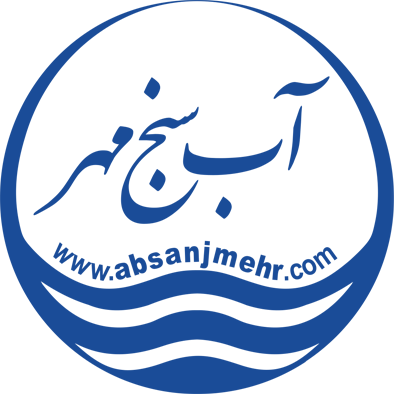 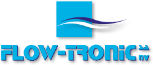 فلومتر راداری Raven-Eye  ( چشم کلاغ ) کاملاً غیر تماسی
اسپانیا Spain
تصفیه خانه ها
صنایع و نیروگاههای برق آبی
لوله نیمه پر
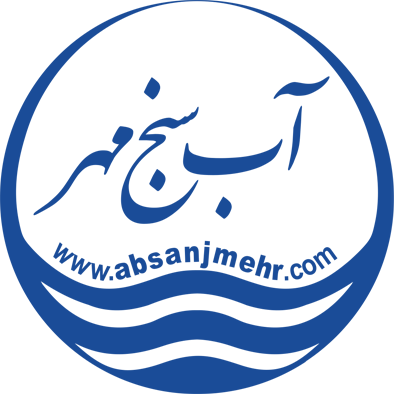 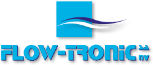 فلومتر راداری Raven-Eye  ( چشم کلاغ ) کاملاً غیر تماسی
نروژ Norway
تصفیه خانه ها
صنایع و نیروگاههای برق آبی
لوله نیمه پر
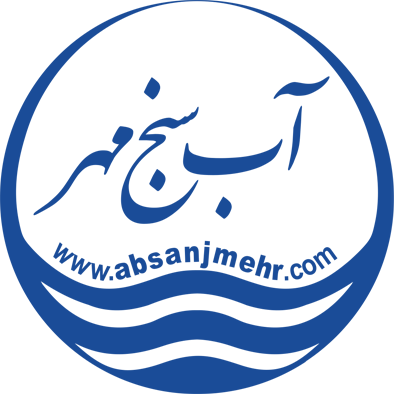 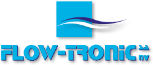 فلومتر راداری Raven-Eye  ( چشم کلاغ ) کاملاً غیر تماسی
فرانسه : لوله نیمه پر  در ورودی تصفیه خانه فاضلاب France : WWTP
تصفیه خانه ها
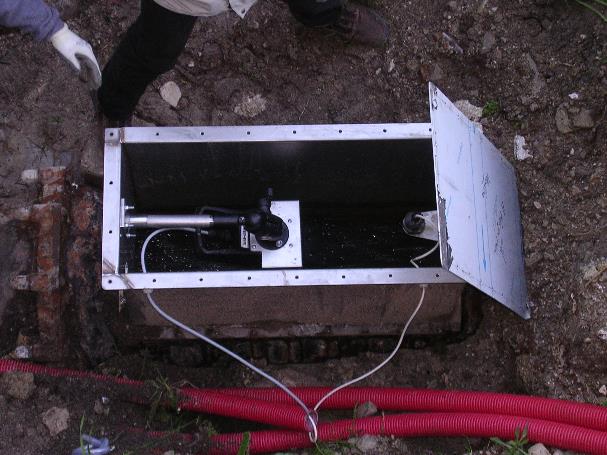 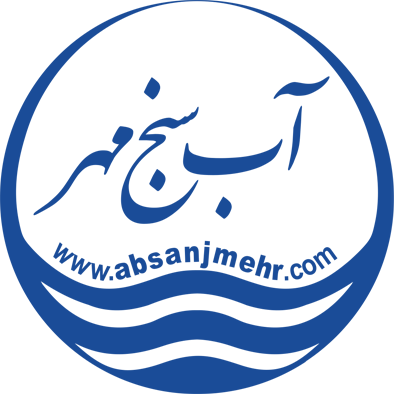 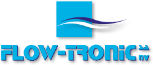 فلومتر راداری Raven-Eye  ( چشم کلاغ ) کاملاً غیر تماسی
فرانسه : لوله نیمه پر  در ورودی تصفیه خانه فاضلاب France : WWTP
تصفیه خانه ها
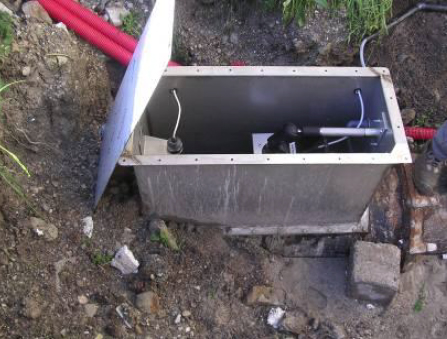 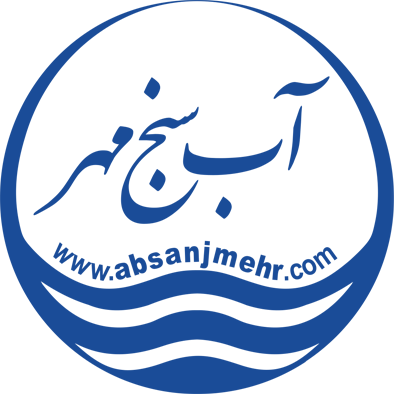 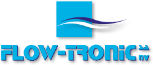 فلومتر راداری Raven-Eye  ( چشم کلاغ ) کاملاً غیر تماسی
ترکیه : ورودی تصفیه خانه فاضلاب       Turkey: WWTP
تصفیه خانه ها
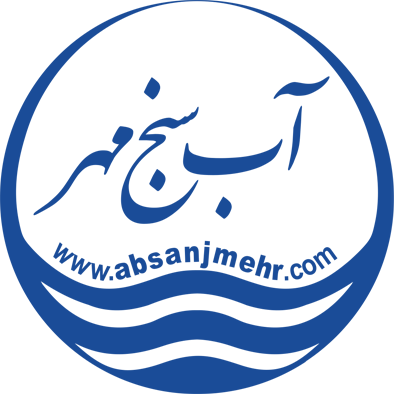 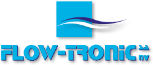 فلومتر راداری Raven-Eye  ( چشم کلاغ ) کاملاً غیر تماسی
ترکیه : ورودی تصفیه خانه فاضلاب       Turkey: WWTP
تصفیه خانه ها
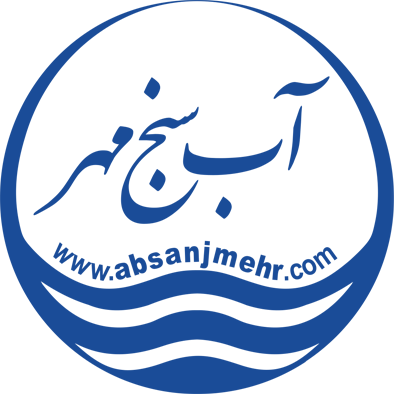 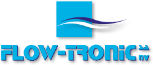 فلومتر راداری Raven-Eye  ( چشم کلاغ ) کاملاً غیر تماسی
بحرین :      Bahrain
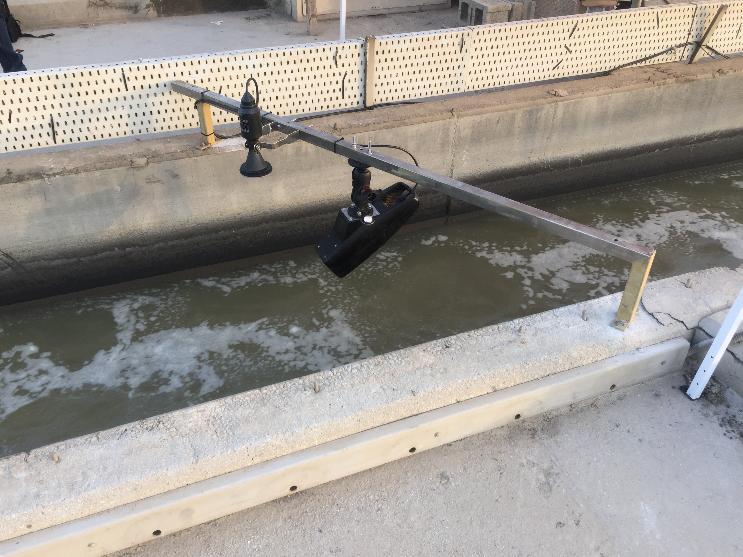 تصفیه خانه ها
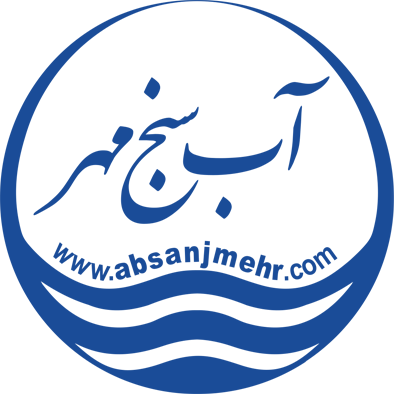 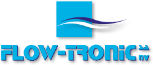 فلومتر راداری Raven-Eye  ( چشم کلاغ ) کاملاً غیر تماسی
بحرین :      Bahrain
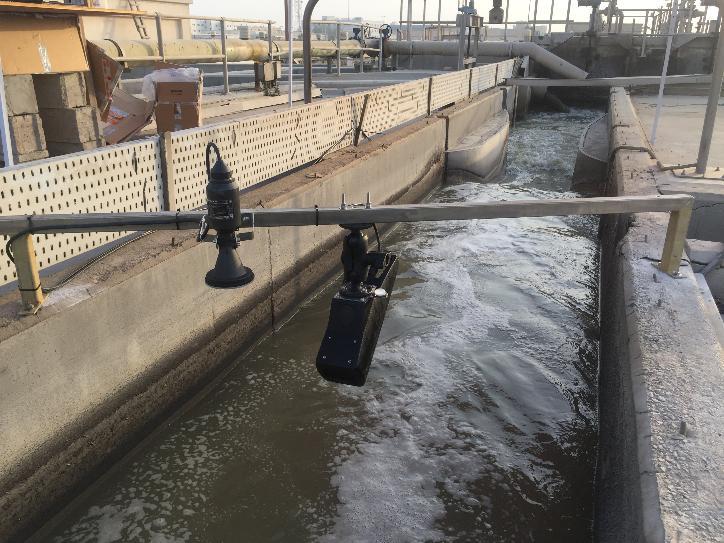 تصفیه خانه ها
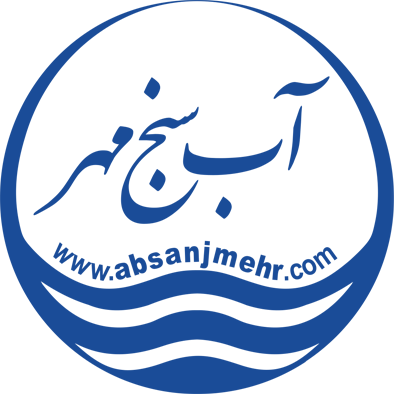 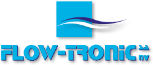 فلومتر راداری Raven-Eye  ( چشم کلاغ ) کاملاً غیر تماسی
یونان     Greece
تصفیه خانه ها
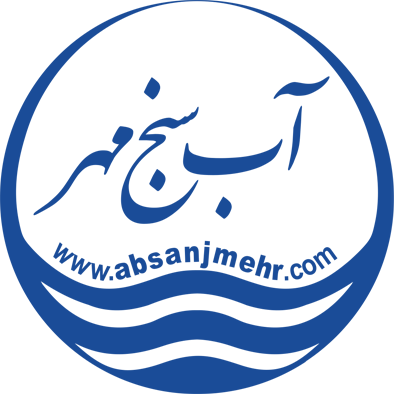 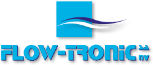 فلومتر راداری Raven-Eye  ( چشم کلاغ ) کاملاً غیر تماسی
یونان  Greece:
تصفیه خانه ها
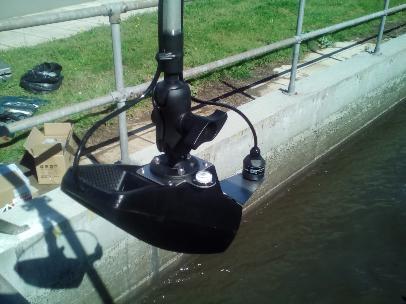 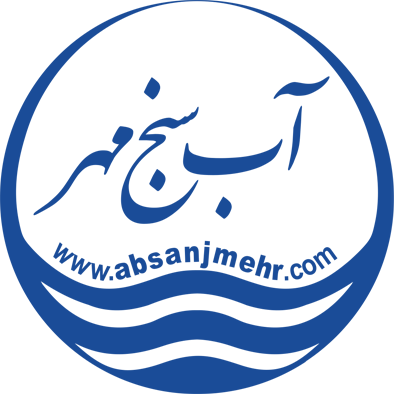 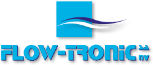 فلومتر راداری Raven-Eye  ( چشم کلاغ ) کاملاً غیر تماسی
بلژیک : کانال ورودی تصفیه خانه  فاضلاب                    Belgium : WWTP
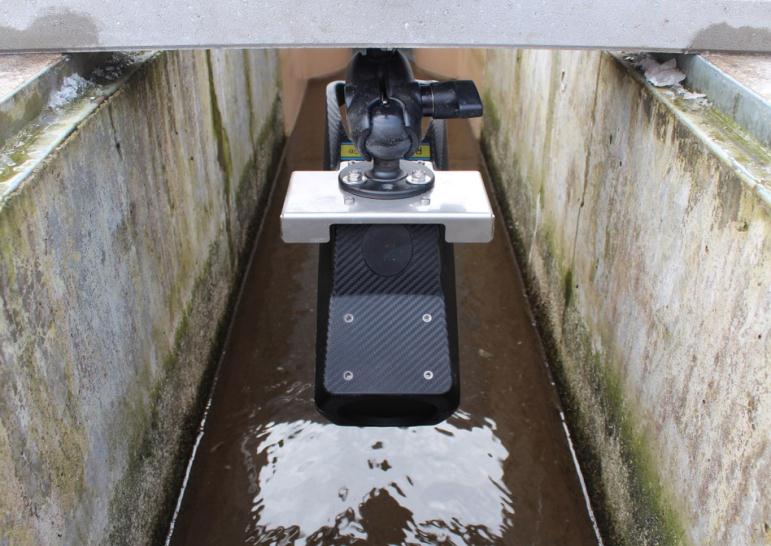 تصفیه خانه ها
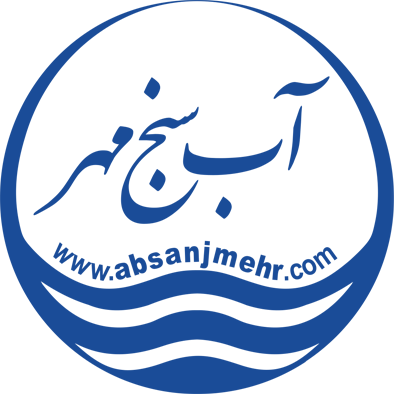 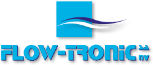 فلومتر راداری Raven-Eye  ( چشم کلاغ ) کاملاً غیر تماسی
جمهوری چک :   Czech Republic
تصفیه خانه ها
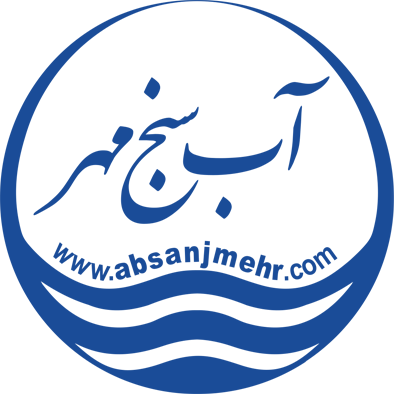 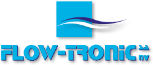 فلومتر راداری Raven-Eye  ( چشم کلاغ ) کاملاً غیر تماسی
بلژیک : ورودی تصفیه خانه                      Belgium : WWTP
تصفیه خانه ها
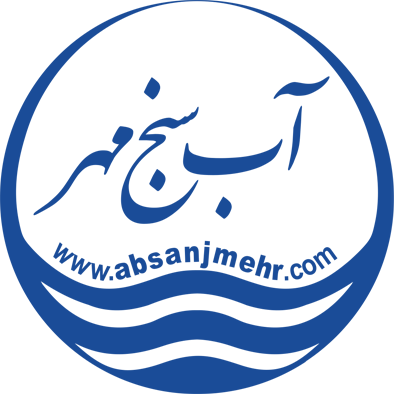 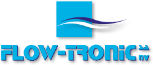 فلومتر راداری Raven-Eye  ( چشم کلاغ ) کاملاً غیر تماسی
انگلیس  United Kindgom:
تصفیه خانه ها
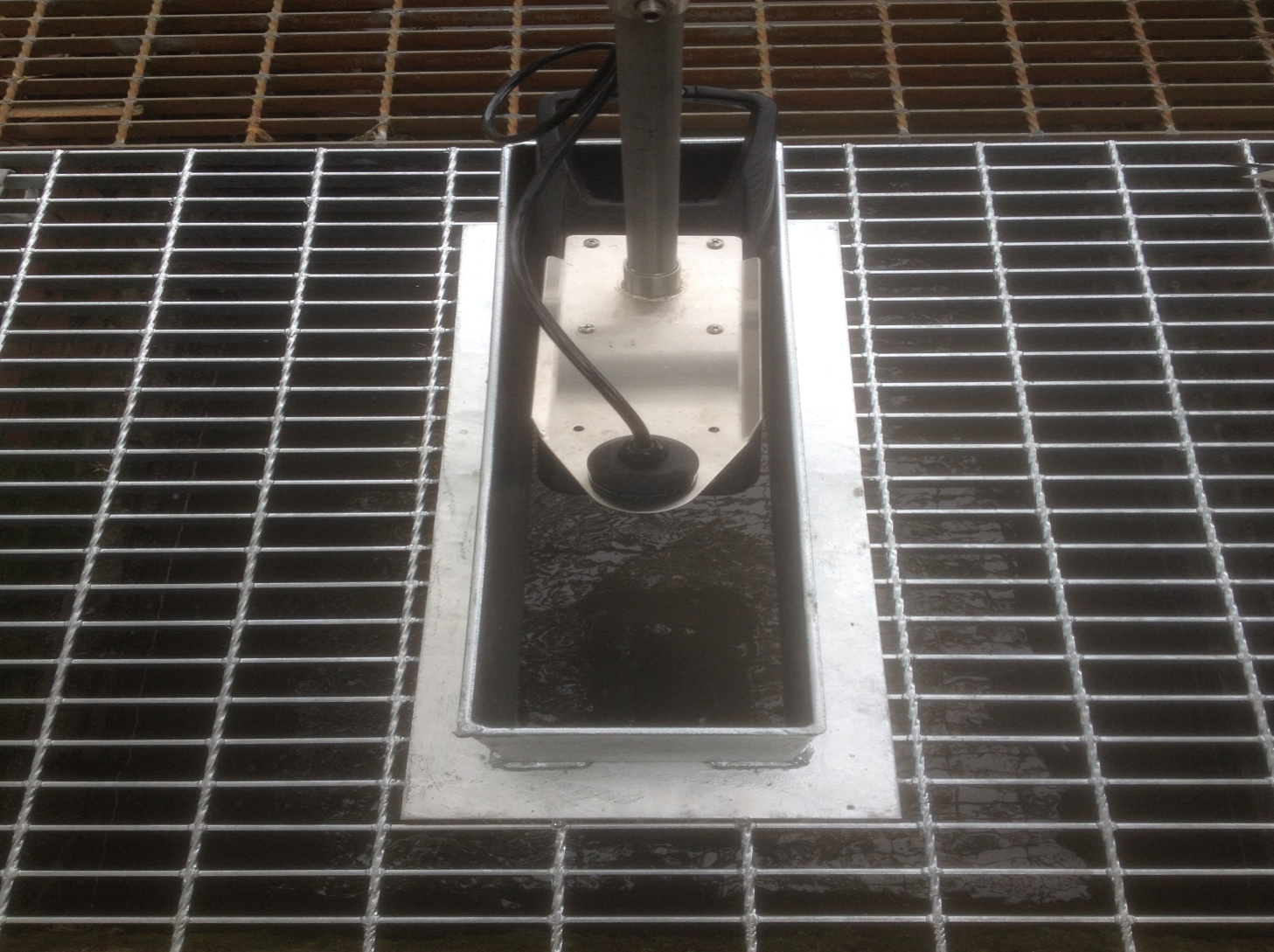 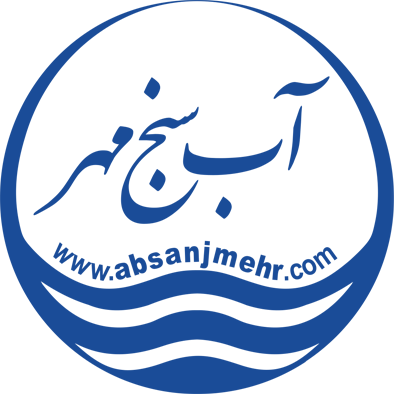 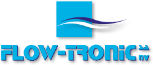 فلومتر راداری Raven-Eye  ( چشم کلاغ ) کاملاً غیر تماسی
انگلیس  United Kindgom:
تصفیه خانه ها
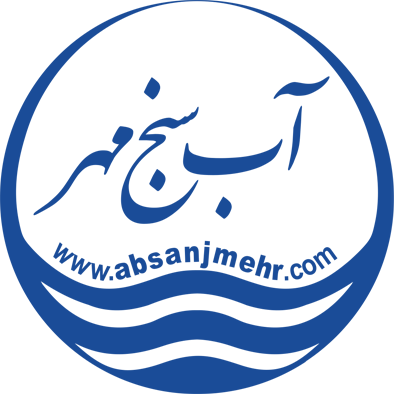 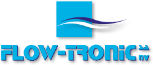 فلومتر راداری Raven-Eye  ( چشم کلاغ ) کاملاً غیر تماسی
بلژیک Belgium
تصفیه خانه ها
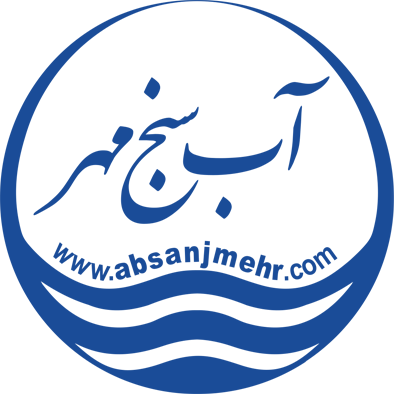 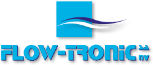 فلومتر راداری Raven-Eye  ( چشم کلاغ ) کاملاً غیر تماسی
خاور میانه   Middle East
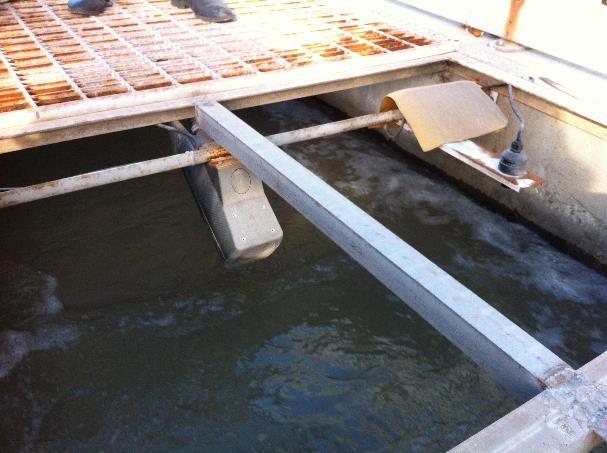 تصفیه خانه ها
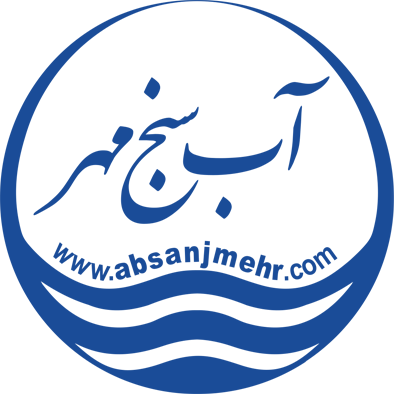 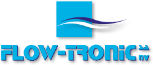 فلومتر راداری Raven-Eye  ( چشم کلاغ ) کاملاً غیر تماسی
کانادا :   Canada
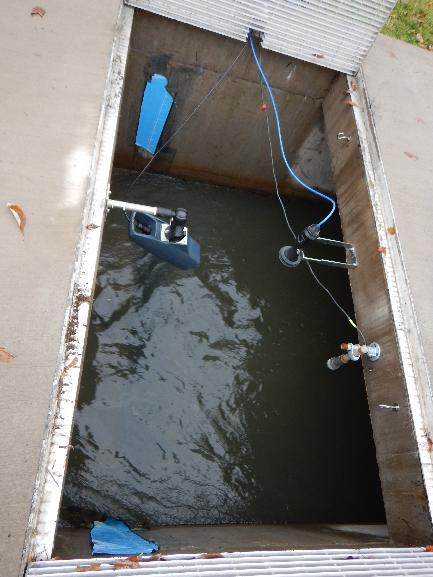 تصفیه خانه ها
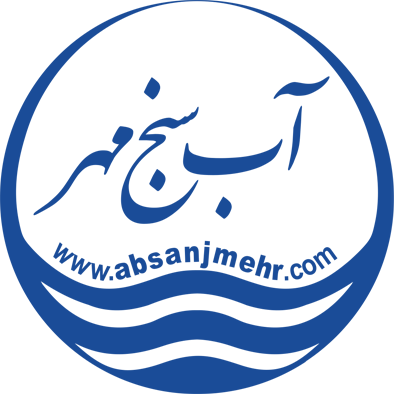 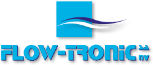 فلومتر راداری Raven-Eye  ( چشم کلاغ ) کاملاً غیر تماسی
اتریش : ورودی تصفیه خانه فاضلاب     Austria: WWTP Ruprechtshofen
تصفیه خانه ها
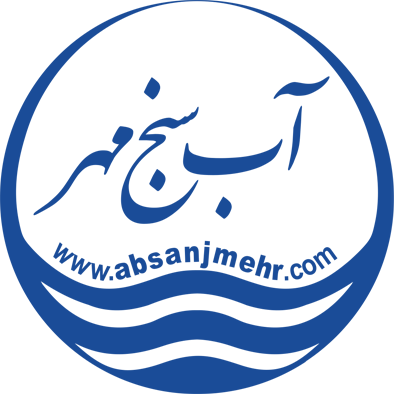 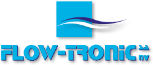 فلومتر راداری Raven-Eye  ( چشم کلاغ ) کاملاً غیر تماسی
نروژ : ورودی تصفیه خانه فاضلاب                Norway: WWTP Larvik
تصفیه خانه ها
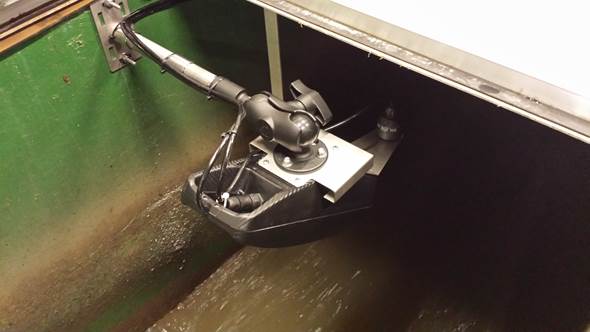 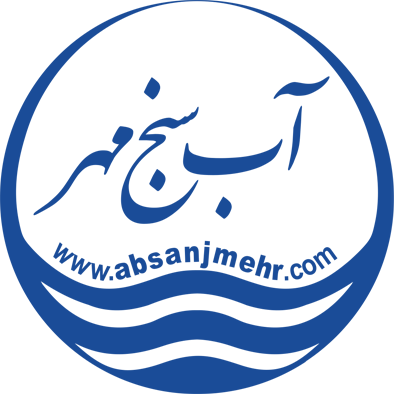 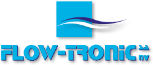 فلومتر راداری Raven-Eye  ( چشم کلاغ ) کاملاً غیر تماسی
انگلیس  : ورودی تصفیه خانه فاضلاب       United Kingdom: WWTP
تصفیه خانه ها
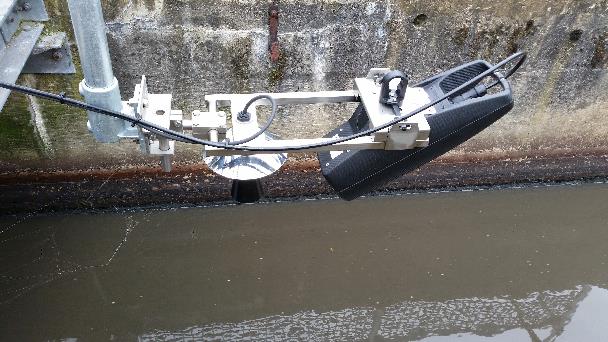 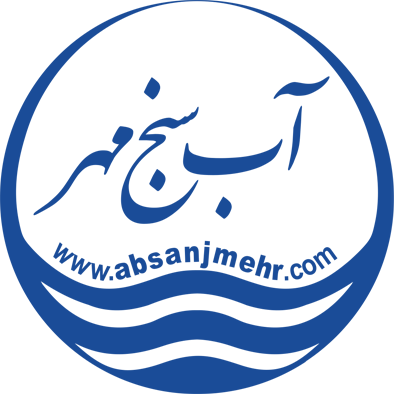 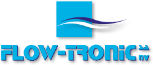 فلومتر راداری Raven-Eye  ( چشم کلاغ ) کاملاً غیر تماسی
انگلیس  : ورودی تصفیه خانه فاضلاب       United Kingdom: WWTP
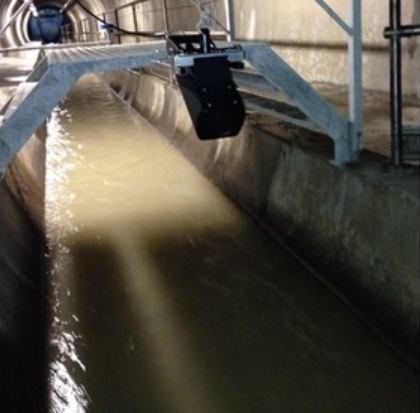 تصفیه خانه ها
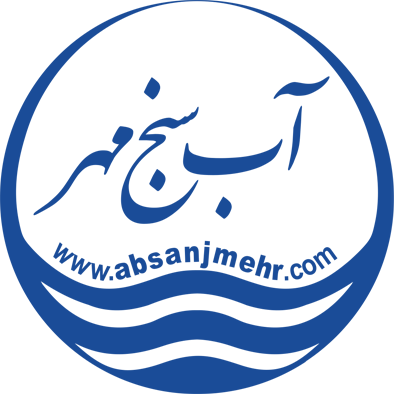 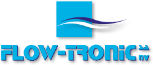 فلومتر راداری Raven-Eye  ( چشم کلاغ ) کاملاً غیر تماسی
انگلیس  : ورودی تصفیه خانه فاضلاب       United Kingdom: WWTP
تصفیه خانه ها
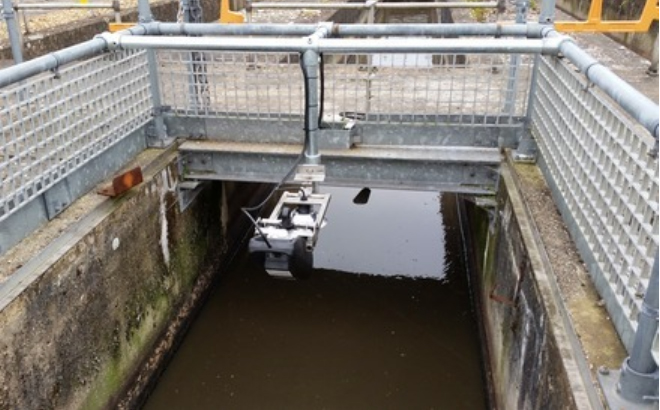 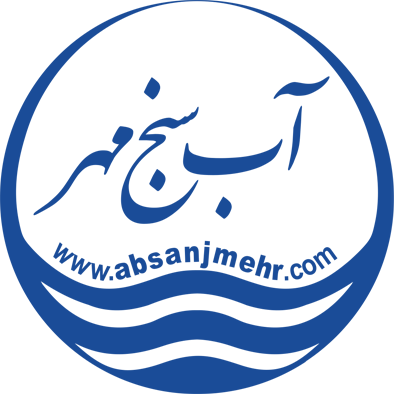 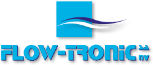 فلومتر راداری Raven-Eye  ( چشم کلاغ ) کاملاً غیر تماسی
انگلیس  : ورودی تصفیه خانه فاضلاب       United Kingdom: WWTP
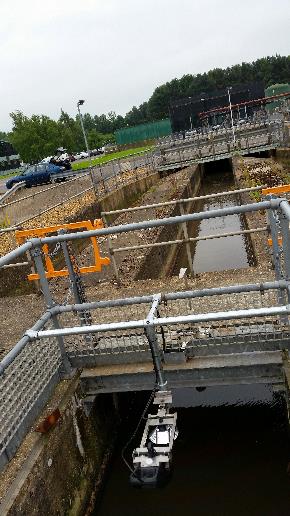 تصفیه خانه ها
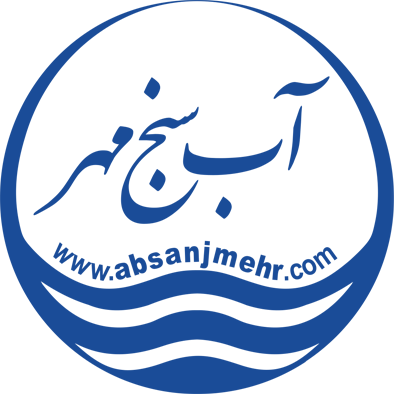 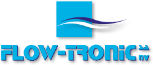 فلومتر راداری Raven-Eye  ( چشم کلاغ ) کاملاً غیر تماسی
رومانی : ورودی تصفیه خانه فاضلاب       Romania: Katalin Nohse
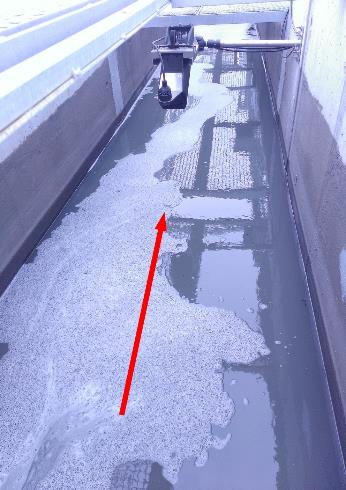 تصفیه خانه ها
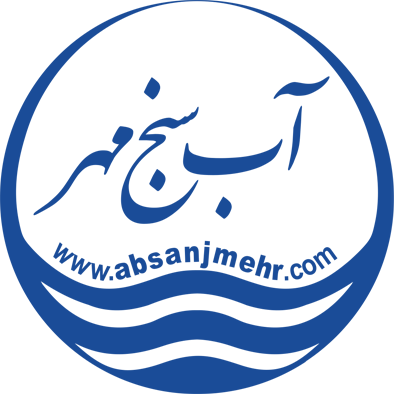 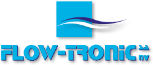 فلومتر راداری Raven-Eye  ( چشم کلاغ ) کاملاً غیر تماسی
آلمان : ورودی تصفیه خانه                      Germany : WWTP
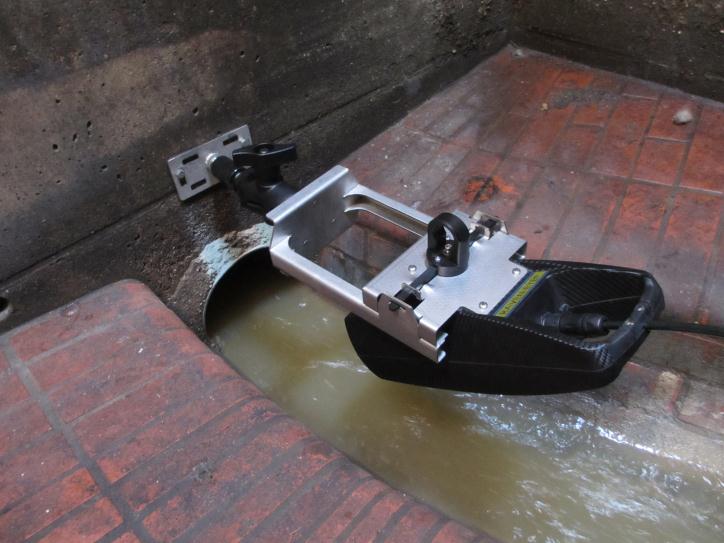 تصفیه خانه ها
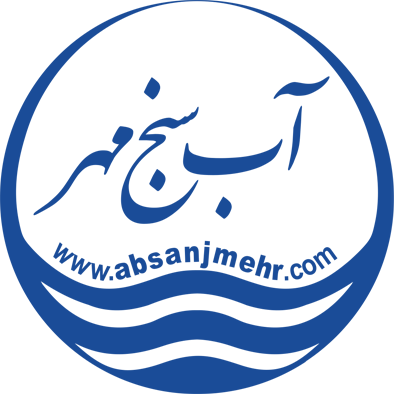 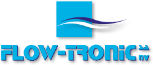 فلومتر راداری Raven-Eye  ( چشم کلاغ ) کاملاً غیر تماسی
بلژیک : ورودی تصفیه خانه                      Belgium : WWTP
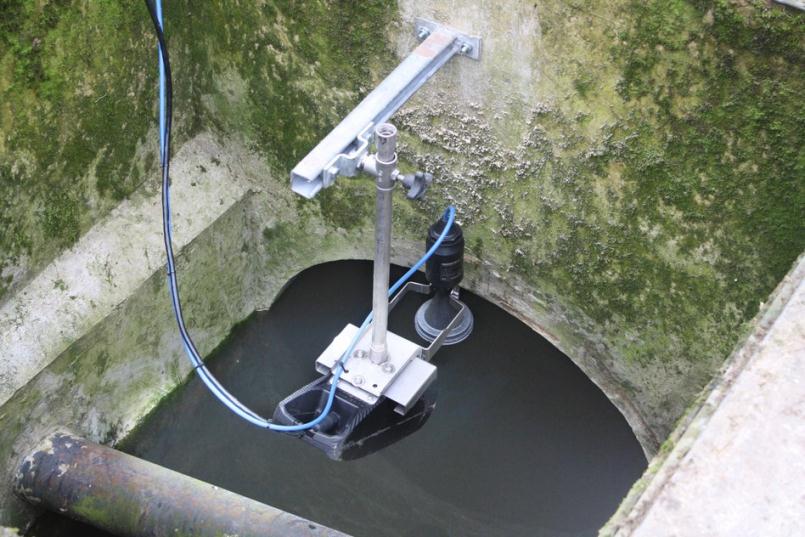 تصفیه خانه ها
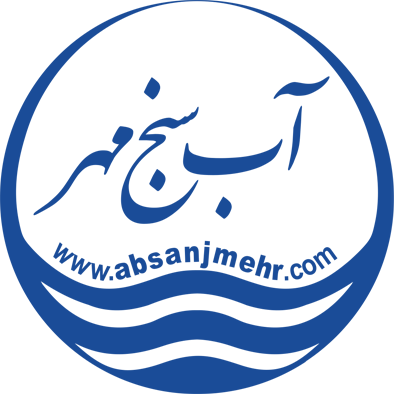 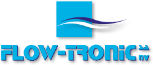 فلومتر راداری Raven-Eye  ( چشم کلاغ ) کاملاً غیر تماسی
خاور میانه   Middle East
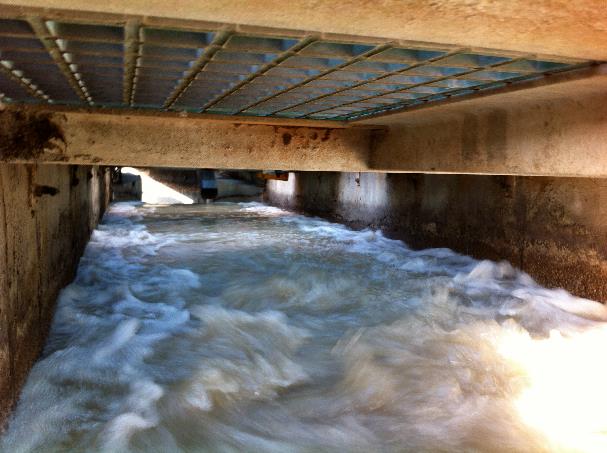 تصفیه خانه ها
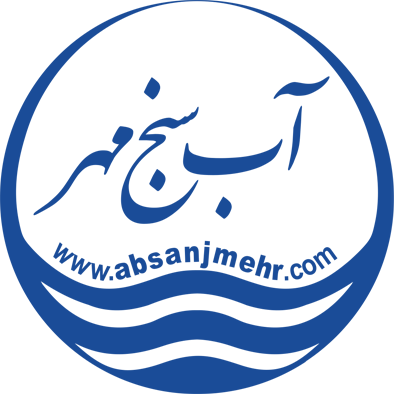 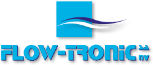 فلومتر راداری Raven-Eye  ( چشم کلاغ ) کاملاً غیر تماسی
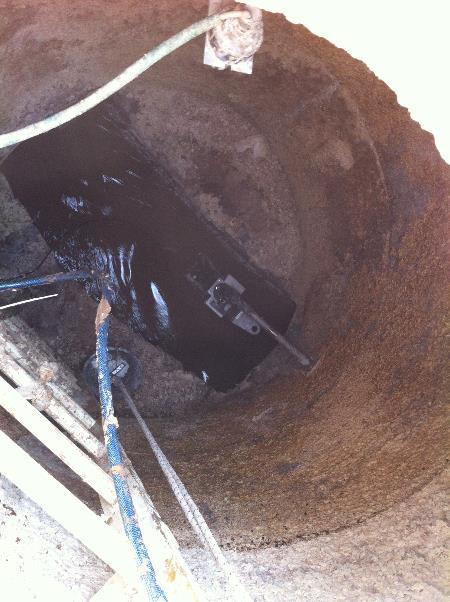 خاور میانه   Middle East
تصفیه خانه ها
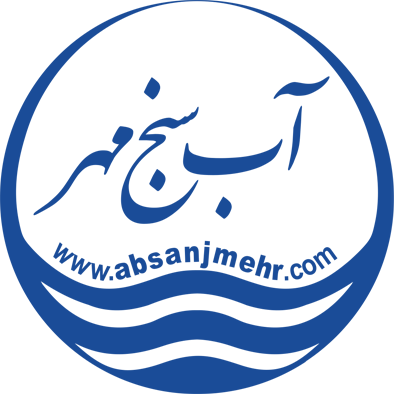 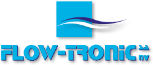 فلومتر راداری Raven-Eye  ( چشم کلاغ ) کاملاً غیر تماسی
ایتالیا - پارما : ورودی تصفیه خانه فاضلاب    Italy : Parma WWTP West
تصفیه خانه ها
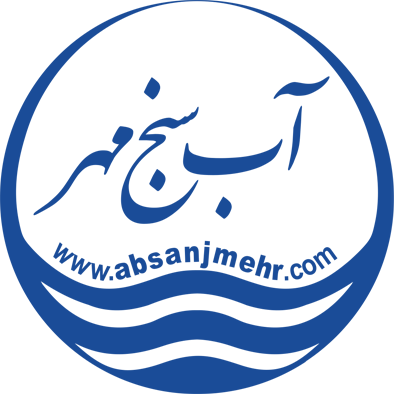 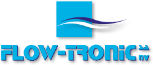 فلومتر راداری Raven-Eye  ( چشم کلاغ ) کاملاً غیر تماسی
ایتالیا - پارما : ورودی تصفیه خانه فاضلاب    Parma:WWTP West
تصفیه خانه ها
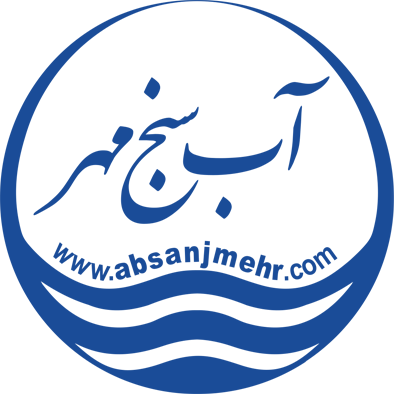 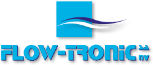 فلومتر راداری Raven-Eye  ( چشم کلاغ ) کاملاً غیر تماسی
بلژیگ : آب های سطحی             Belgium
تصفیه خانه ها
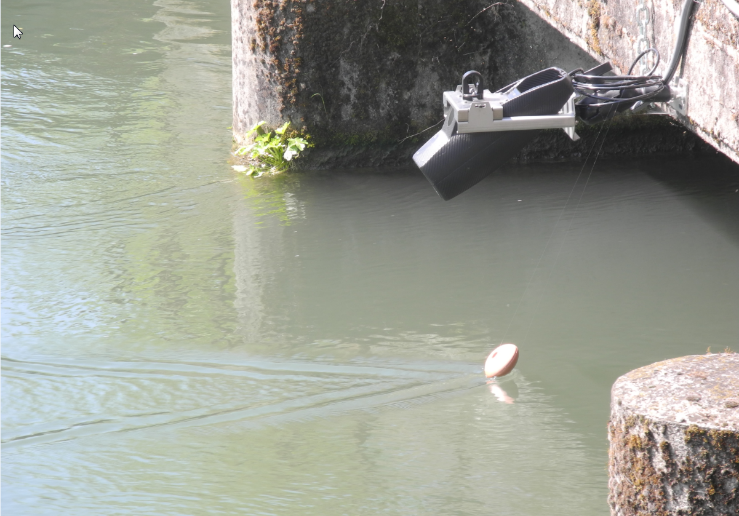 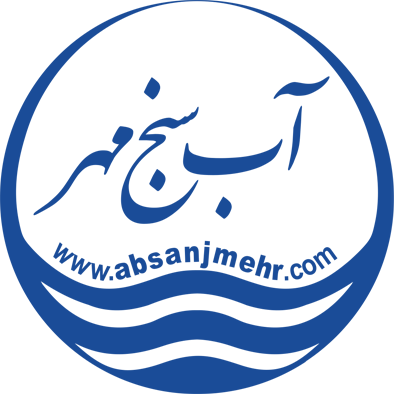 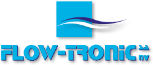 فلومتر راداری Raven-Eye  ( چشم کلاغ ) کاملاً غیر تماسی
فرانسه : رودخانه      France: Longwy
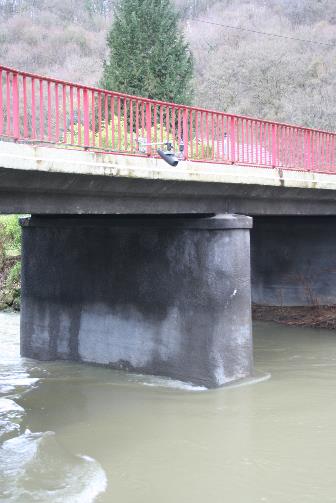 رودخانه و کانال های آبیاری
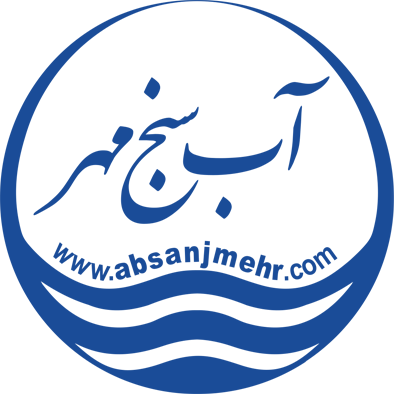 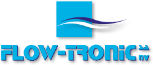 فلومتر راداری Raven-Eye  ( چشم کلاغ ) کاملاً غیر تماسی
فرانسه : آبهای سطحی France:
رودخانه و کانال های آبیاری
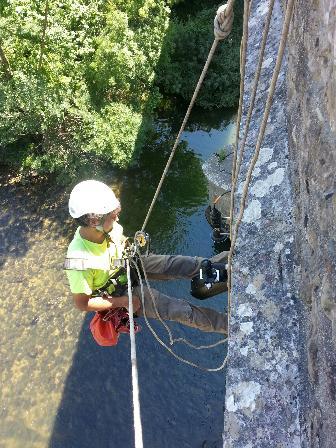 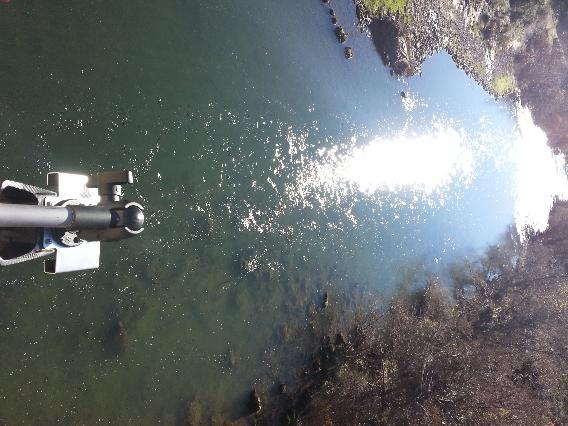 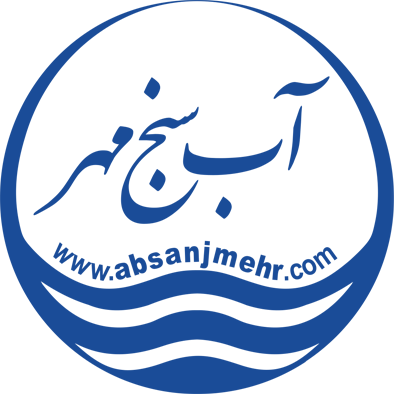 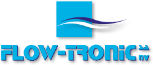 فلومتر راداری Raven-Eye  ( چشم کلاغ ) کاملاً غیر تماسی
فرانسه : رودخانه      France: Longwy
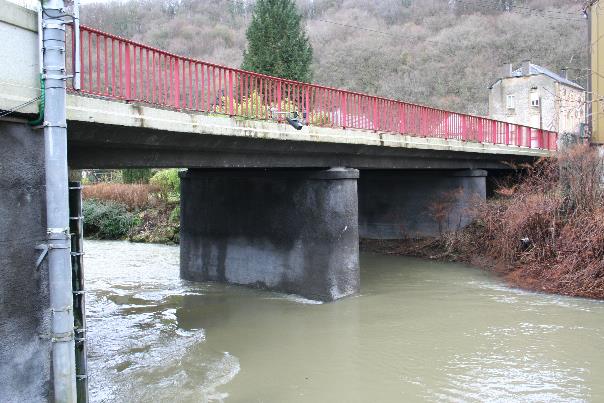 رودخانه و کانال های آبیاری
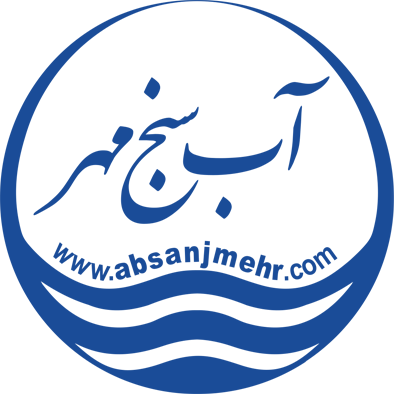 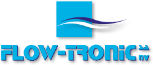 فلومتر راداری Raven-Eye  ( چشم کلاغ ) کاملاً غیر تماسی
سوئیس : کانال انتقال       Switzerland: Hydro Exploitation
رودخانه و کانال های آبیاری
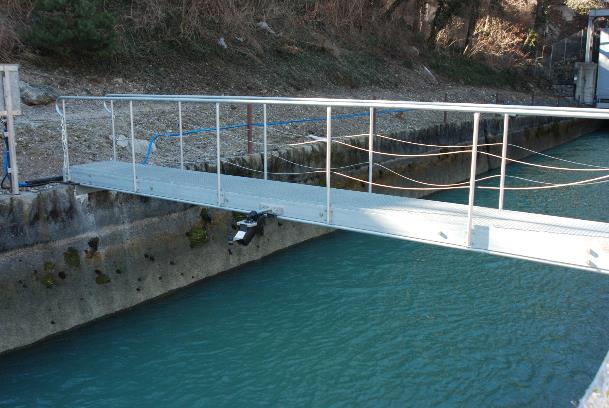 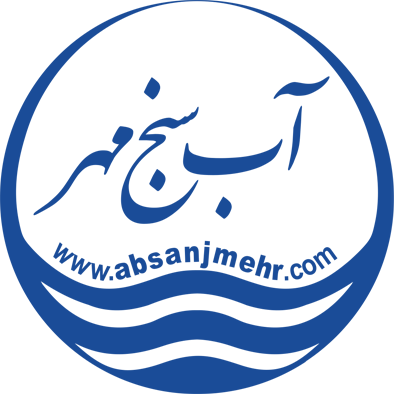 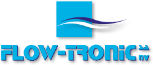 فلومتر راداری Raven-Eye  ( چشم کلاغ ) کاملاً غیر تماسی
روسیه  : کانال انتقال       Russia
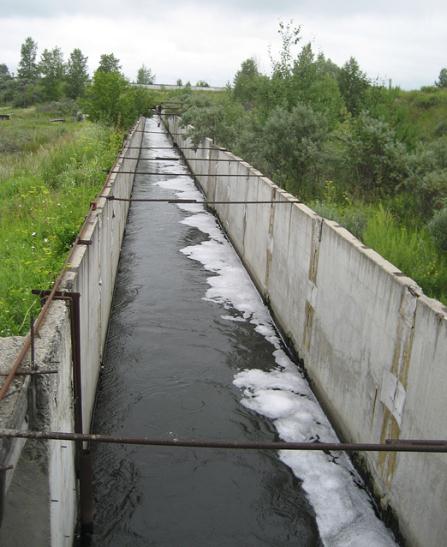 رودخانه و کانال های آبیاری
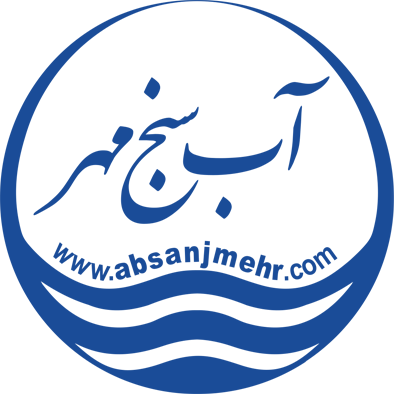 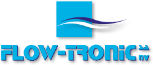 فلومتر راداری Raven-Eye  ( چشم کلاغ ) کاملاً غیر تماسی
سوئیس : کانال انتقال       Switzerland
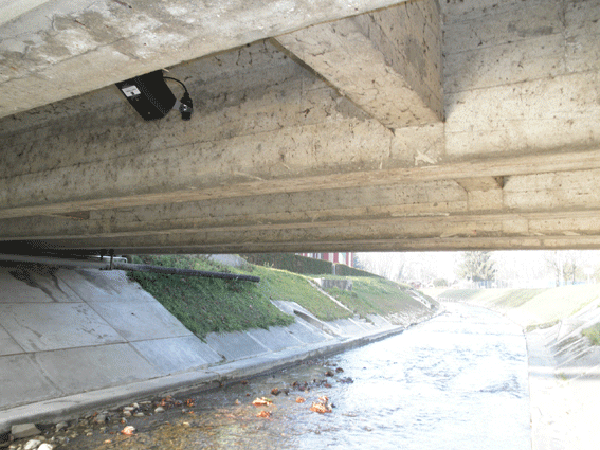 رودخانه و کانال های آبیاری
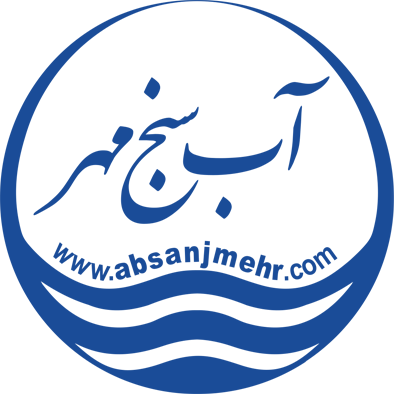 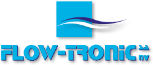 فلومتر راداری Raven-Eye  ( چشم کلاغ ) کاملاً غیر تماسی
سوئیس : کانال انتقال       Switzerland
رودخانه و کانال های آبیاری
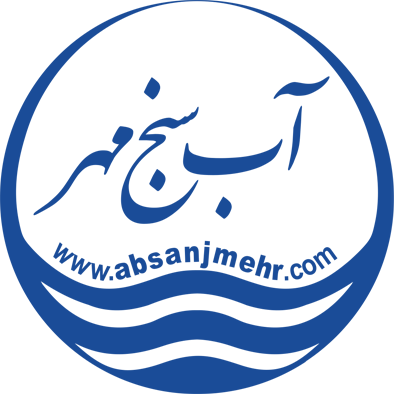 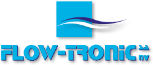 فلومتر راداری Raven-Eye  ( چشم کلاغ ) کاملاً غیر تماسی
هلند : آب های سطحی       Netherlands :
رودخانه و کانال های آبیاری
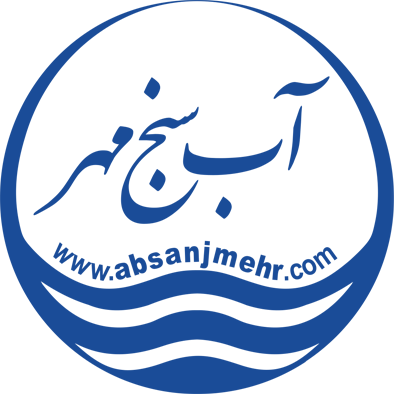 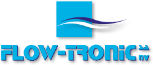 فلومتر راداری Raven-Eye  ( چشم کلاغ ) کاملاً غیر تماسی
بلژیک : رودخانه      Belgium: Gileppe
رودخانه و کانال های آبیاری
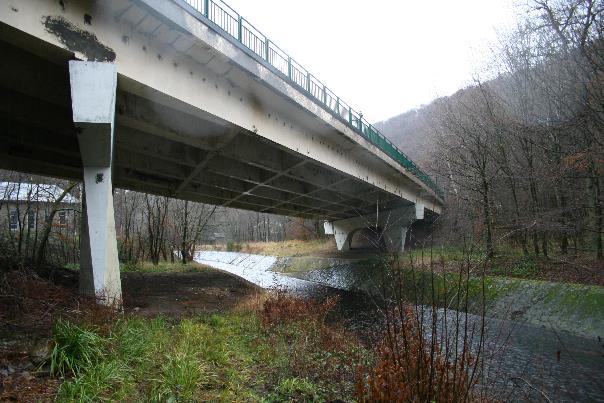 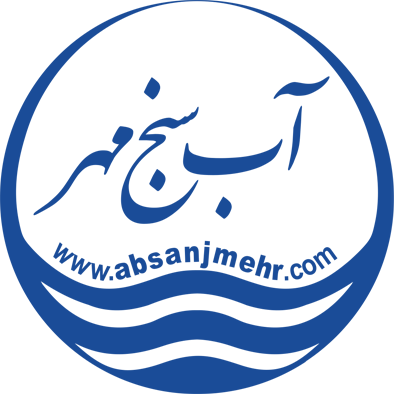 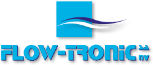 فلومتر راداری Raven-Eye  ( چشم کلاغ ) کاملاً غیر تماسی
بلژیک : رودخانه      Belgium: Gileppe
رودخانه و کانال های آبیاری
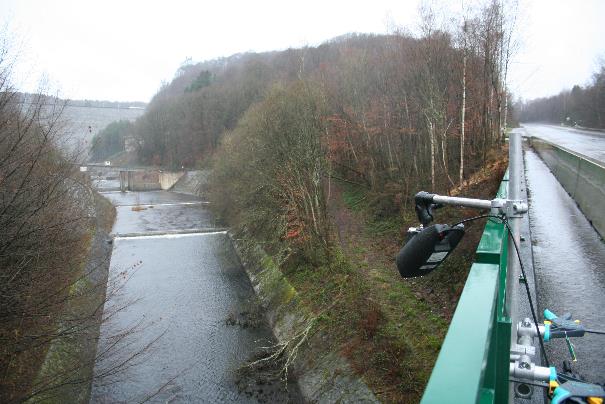 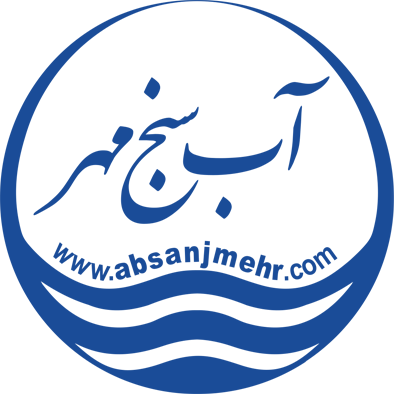 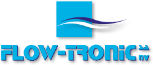 فلومتر راداری Raven-Eye  ( چشم کلاغ ) کاملاً غیر تماسی
تایلند : رودخانه کانجانبوری     Thailand: Kanchanburi
Trapezoidal Shape: Top: 37 m – Bottom: 13 m – Height: 7 m
رودخانه و کانال های آبیاری
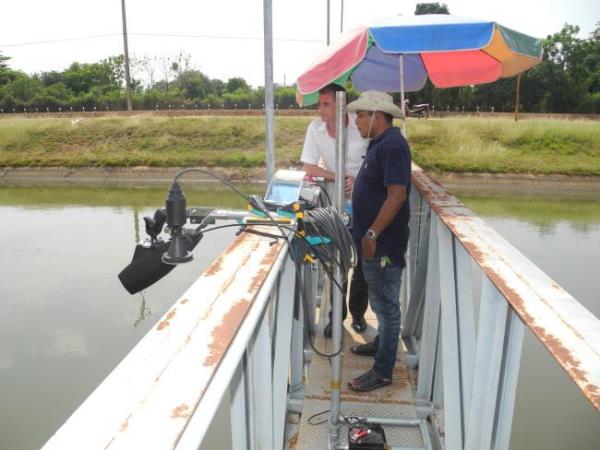 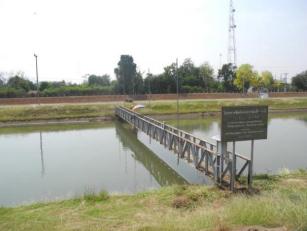 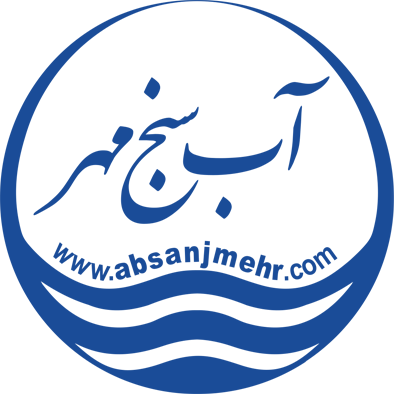 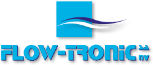 فلومتر راداری Raven-Eye  ( چشم کلاغ ) کاملاً غیر تماسی
تایلند : رودخانه کانجانبوری     Thaïlande: Kanchanburi
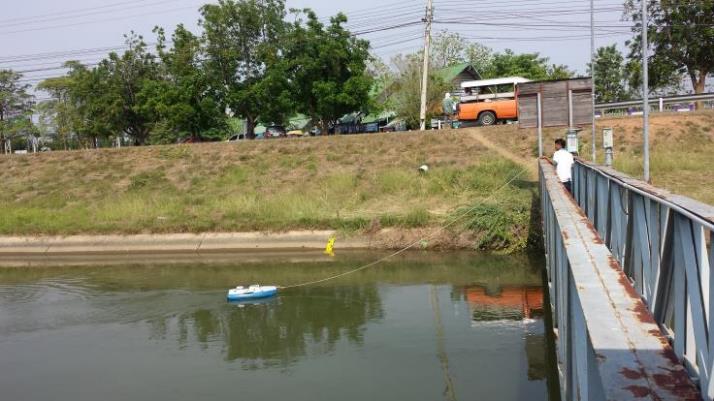 رودخانه و کانال های آبیاری
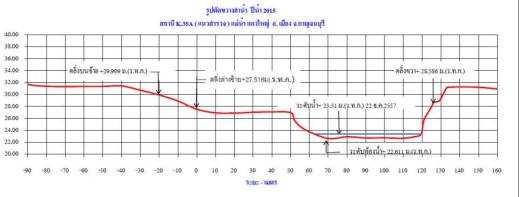 Reference Measurement: 
Acoustic Doppler Current Profiler
تعیین سطح مقطع دقیق  و رفرنس سرعت  با دستگاه ADCP
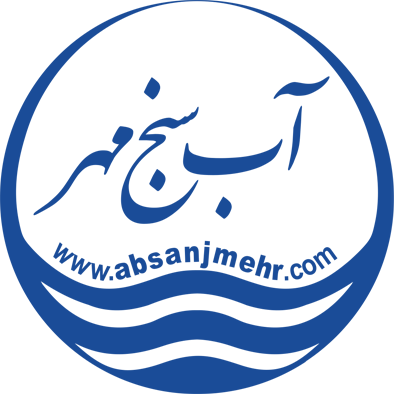 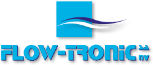 فلومتر راداری Raven-Eye  ( چشم کلاغ ) کاملاً غیر تماسی
تایلند : رودخانه کانجانبوری     Thailand: Kanchanburi
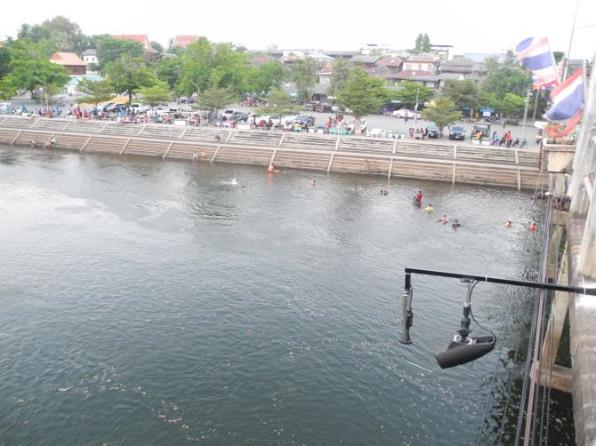 رودخانه و کانال های آبیاری
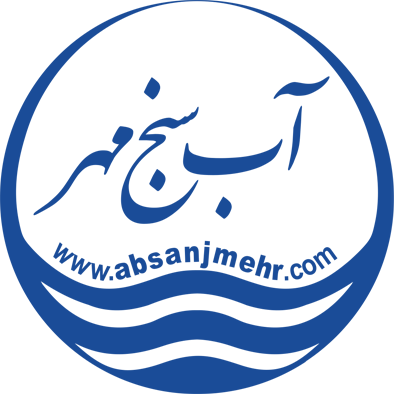 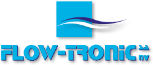 فلومتر راداری Raven-Eye  ( چشم کلاغ ) کاملاً غیر تماسی
مالزی : کانال آب       Malaysia: Sungai Tinggi
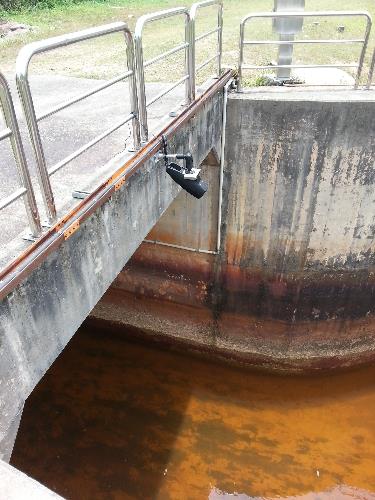 رودخانه و کانال های آبیاری
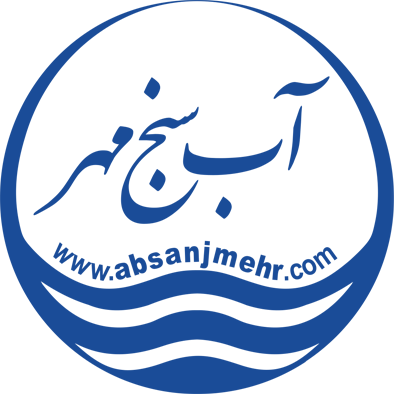 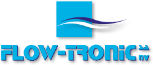 فلومتر راداری Raven-Eye  ( چشم کلاغ ) کاملاً غیر تماسی
مالزی : کانال آب       Malaysia: Sungai Tinggi
رودخانه و کانال های آبیاری
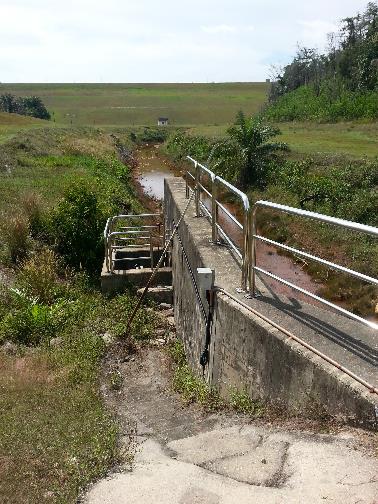 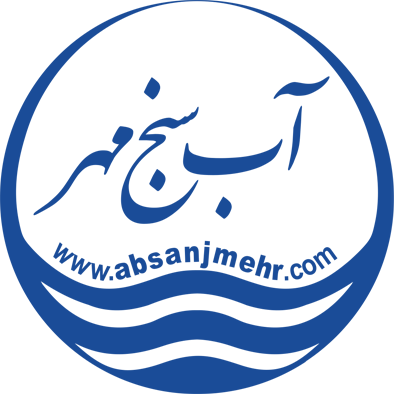 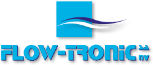 فلومتر راداری Raven-Eye  ( چشم کلاغ ) کاملاً غیر تماسی
روسیه : خروجی تونل   Russia
رودخانه و کانال های آبیاری
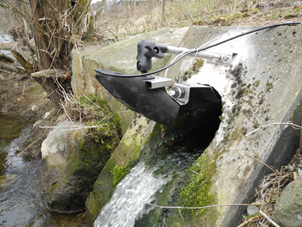 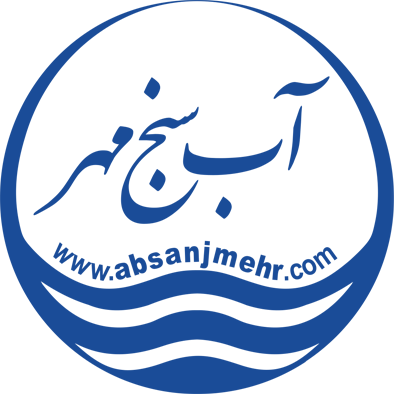 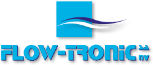 فلومتر راداری Raven-Eye  ( چشم کلاغ ) کاملاً غیر تماسی
روسیه : خروجی تونل   Russia
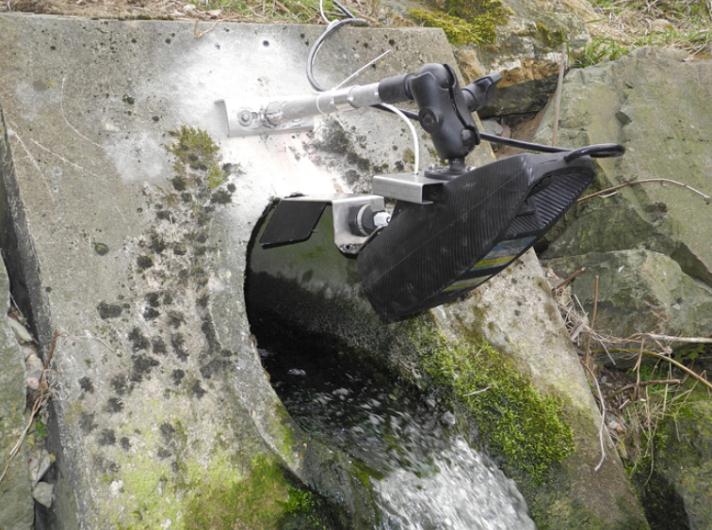 رودخانه و کانال های آبیاری
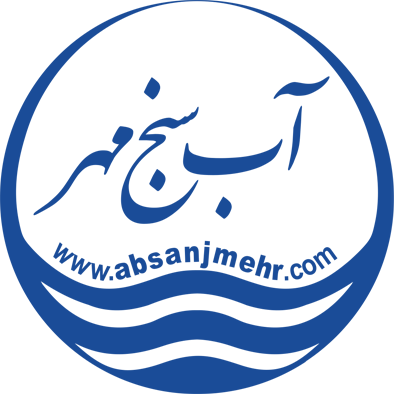 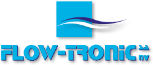 فلومتر راداری Raven-Eye  ( چشم کلاغ ) کاملاً غیر تماسی
پرتغال : منهول انتقال فاضلاب شهری     Portugal
منهول  /  کانال
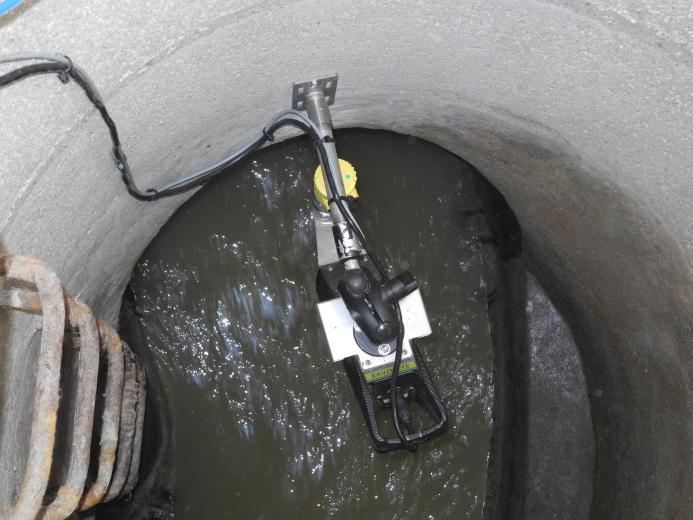 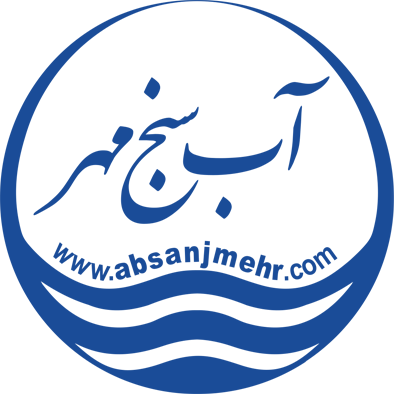 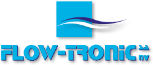 فلومتر راداری Raven-Eye  ( چشم کلاغ ) کاملاً غیر تماسی
ترکیه : منهول فا ضلاب   Turkey
منهول  /  کانال
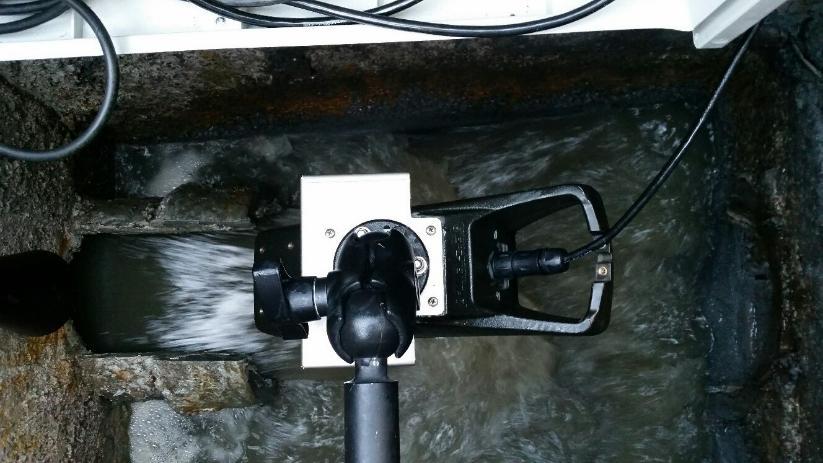 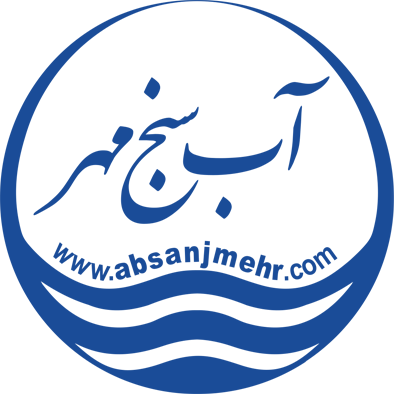 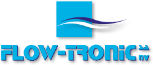 فلومتر راداری Raven-Eye  ( چشم کلاغ ) کاملاً غیر تماسی
اسپانیا : منهول انتقال فاضلاب شهری     Spain
منهول  /  کانال
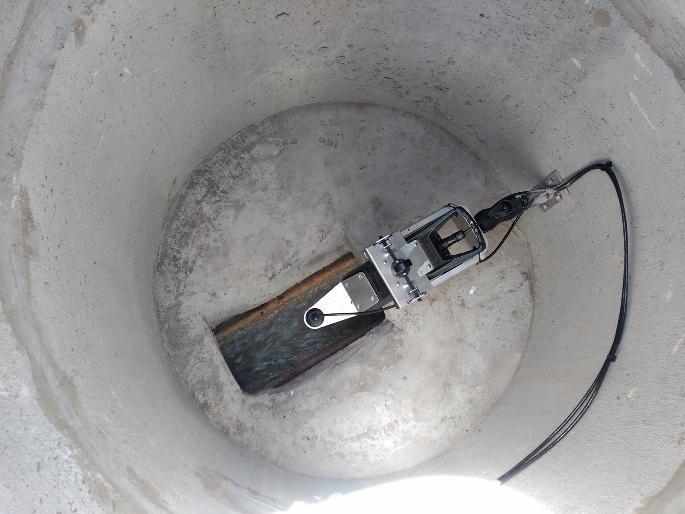 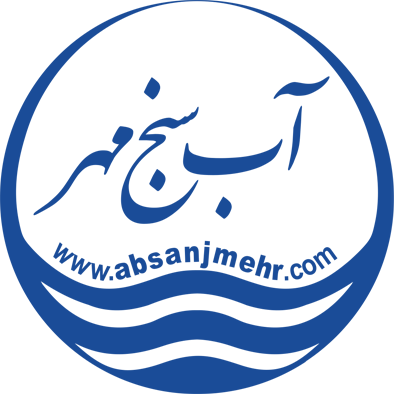 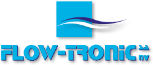 فلومتر راداری Raven-Eye  ( چشم کلاغ ) کاملاً غیر تماسی
ایرلند : Ireland
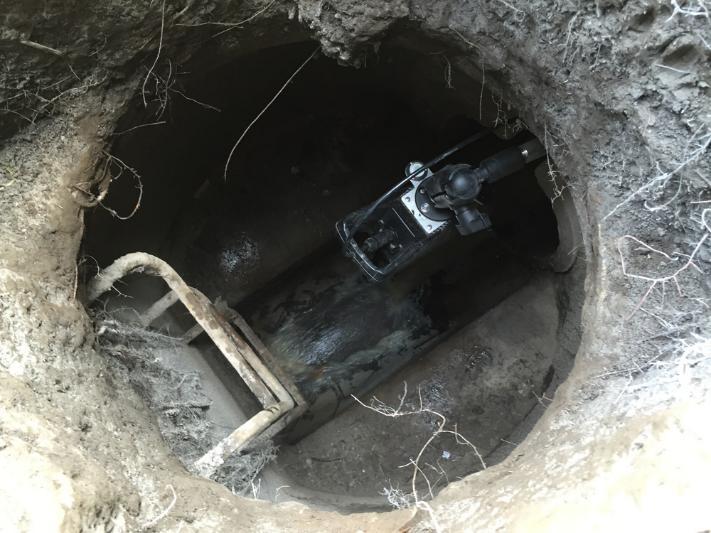 منهول  /  کانال
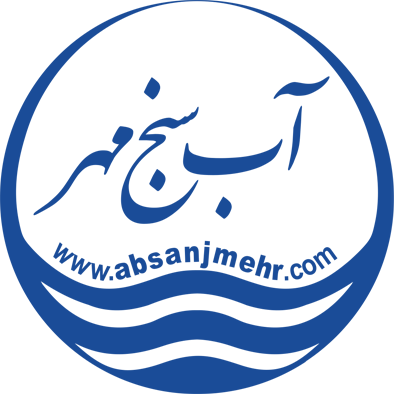 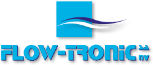 فلومتر راداری Raven-Eye  ( چشم کلاغ ) کاملاً غیر تماسی
هلند : Netherlands
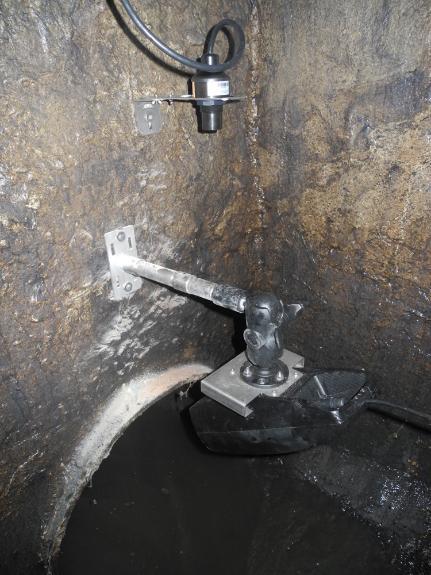 منهول  /  کانال
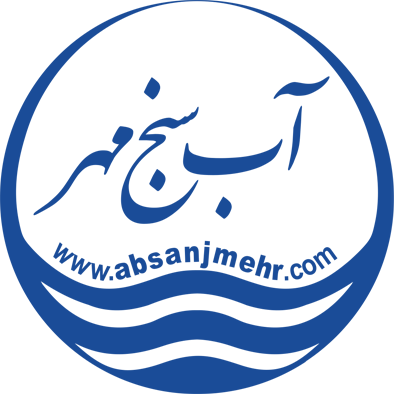 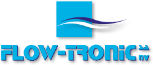 فلومتر راداری Raven-Eye  ( چشم کلاغ ) کاملاً غیر تماسی
آلمان : Germany
منهول  /  کانال
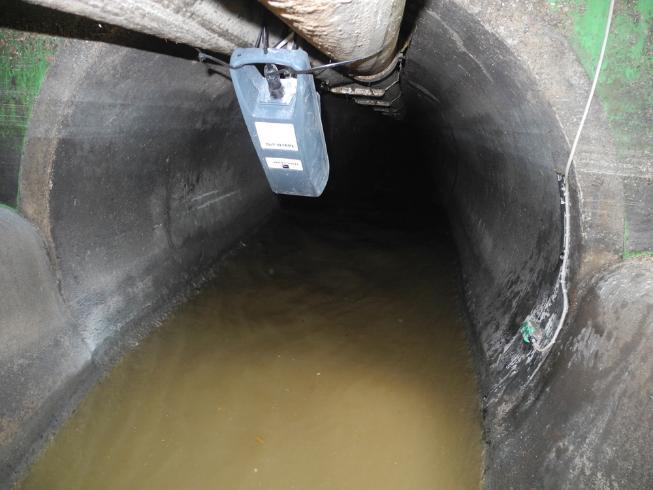 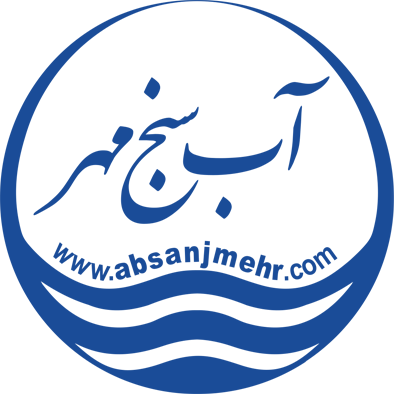 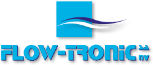 فلومتر راداری Raven-Eye  ( چشم کلاغ ) کاملاً غیر تماسی
مرکز محیط زیست 
Eco Center
اتریش    Austria
منهول  /  کانال
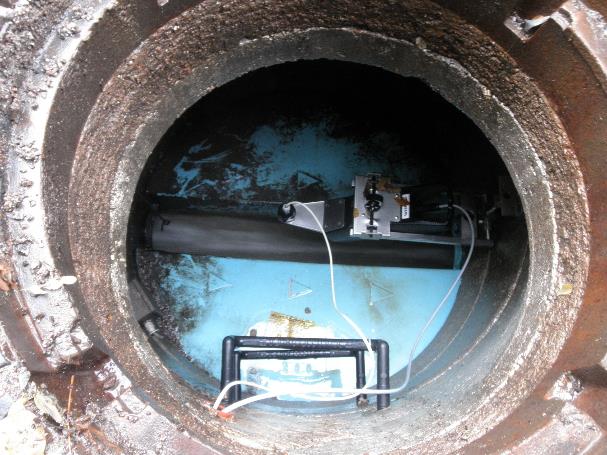 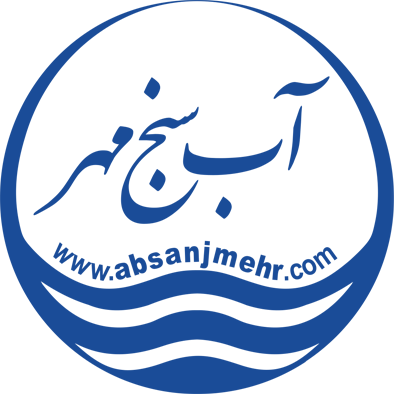 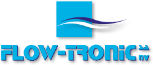 فلومتر راداری Raven-Eye  ( چشم کلاغ ) کاملاً غیر تماسی
خاور میانه   Middle East
منهول  /  کانال
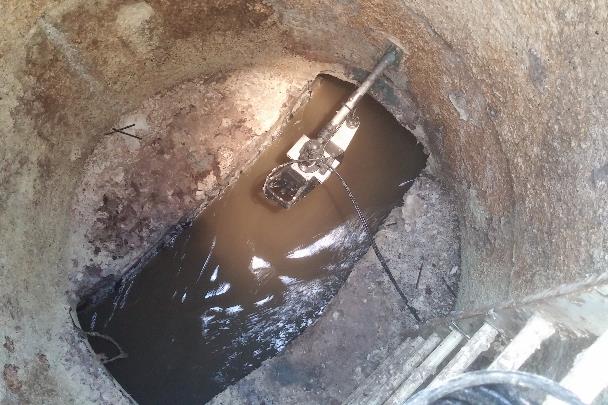 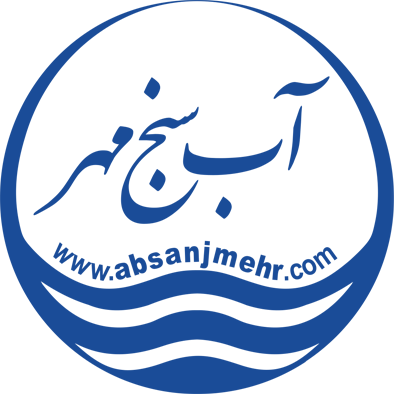 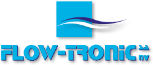 فلومتر راداری Raven-Eye  ( چشم کلاغ ) کاملاً غیر تماسی
انگلیس            United Kingdom
منهول  /  کانال
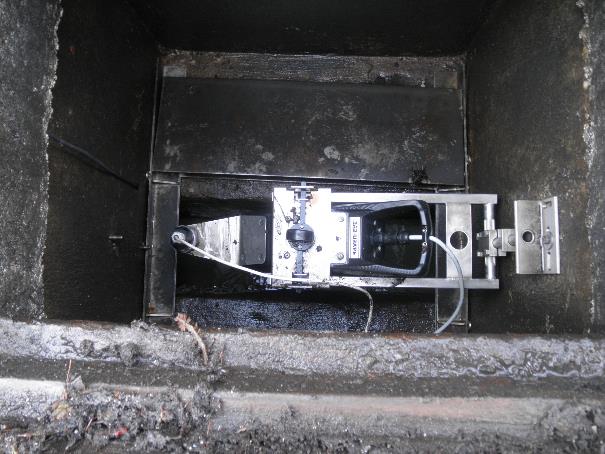 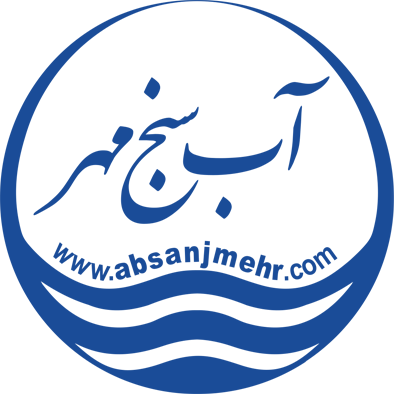 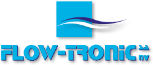 فلومتر راداری Raven-Eye  ( چشم کلاغ ) کاملاً غیر تماسی
France / Marseille فرانسه / مارسی
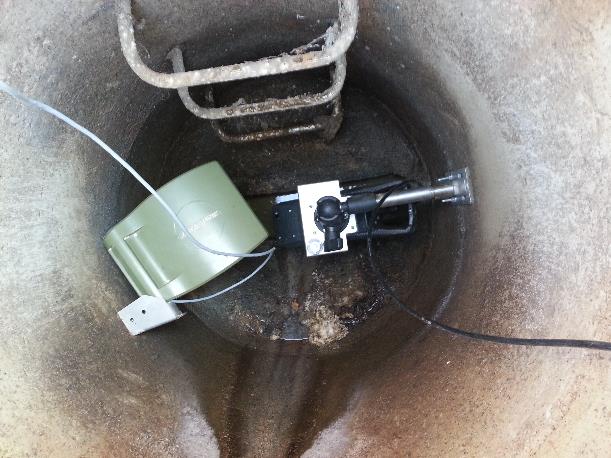 منهول  /  کانال
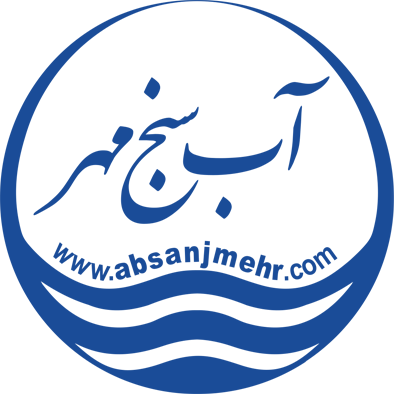 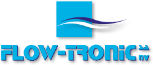 فلومتر راداری Raven-Eye  ( چشم کلاغ ) کاملاً غیر تماسی
France / Marseille فرانسه / مارسی
منهول  /  کانال
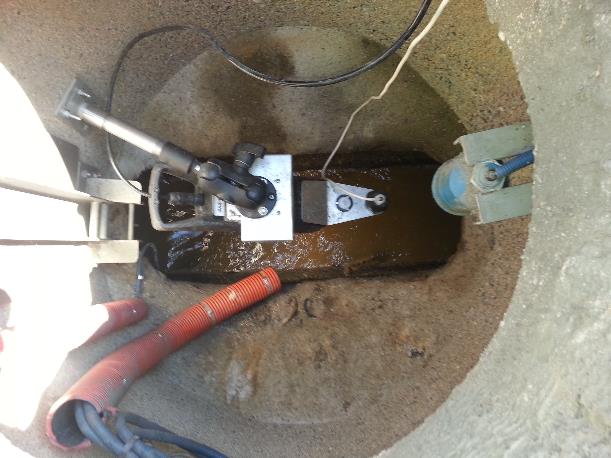 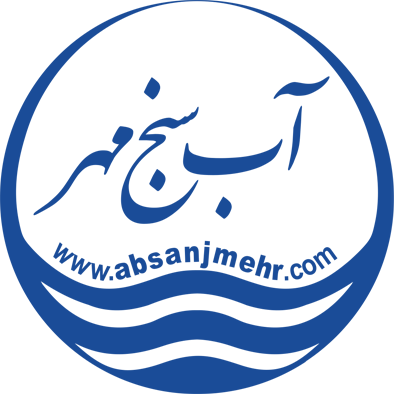 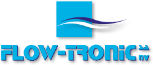 فلومتر راداری Raven-Eye  ( چشم کلاغ ) کاملاً غیر تماسی
دانمارک  Denmark
منهول  /  کانال
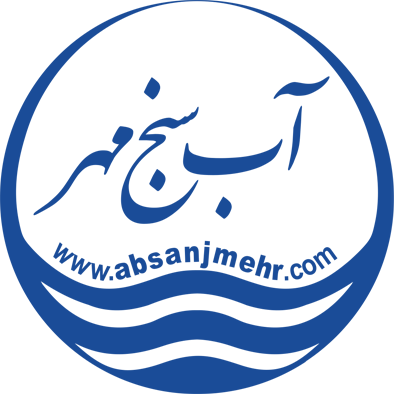 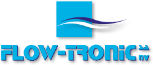 فلومتر راداری Raven-Eye  ( چشم کلاغ ) کاملاً غیر تماسی
انگلیس  United Kingdom
منهول  /  کانال
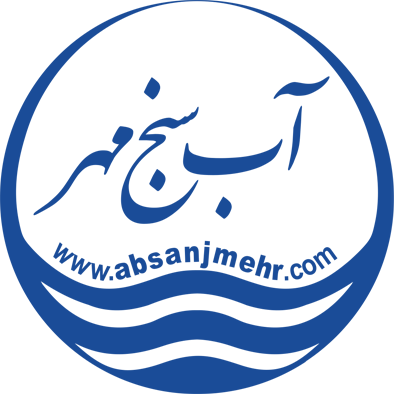 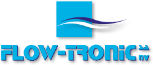 فلومتر راداری Raven-Eye  ( چشم کلاغ ) کاملاً غیر تماسی
دانمارک  Denmark
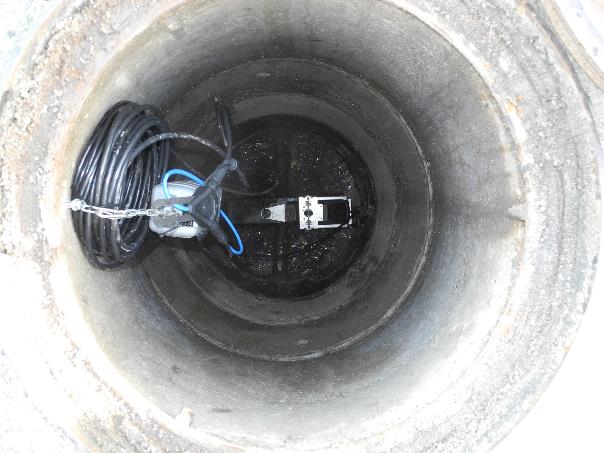 منهول  /  کانال
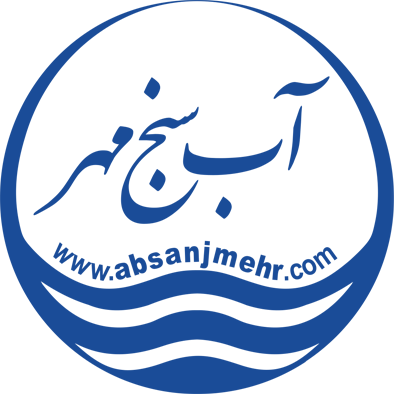 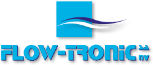 فلومتر راداری Raven-Eye  ( چشم کلاغ ) کاملاً غیر تماسی
دانمارک  Denmark
منهول  /  کانال
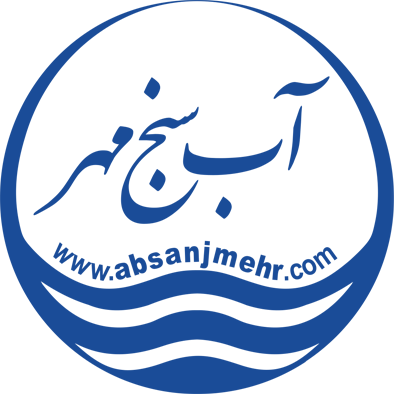 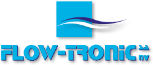 فلومتر راداری Raven-Eye  ( چشم کلاغ ) کاملاً غیر تماسی
دانمارک  Denmark
منهول  /  کانال
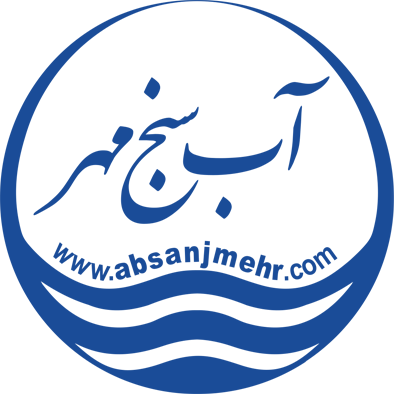 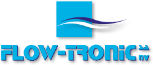 فلومتر راداری Raven-Eye  ( چشم کلاغ ) کاملاً غیر تماسی
کره جنوبی  South Korea
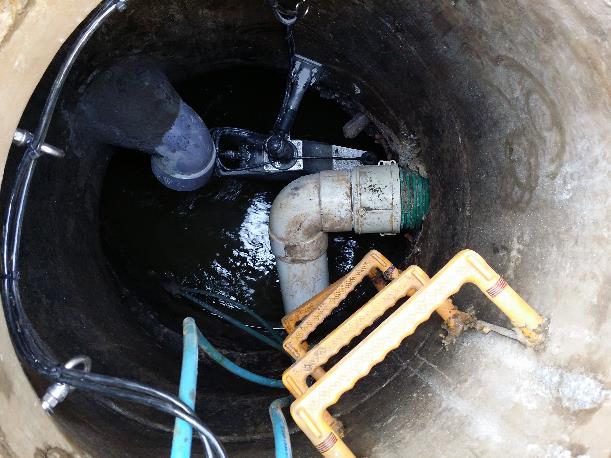 منهول  /  کانال
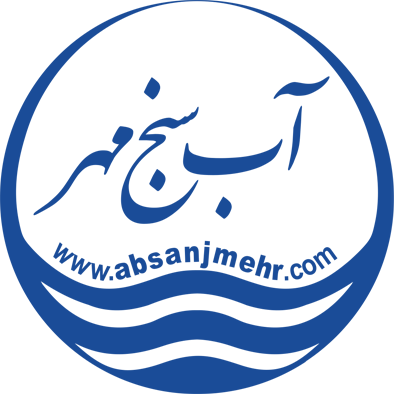 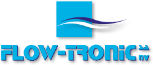 فلومتر راداری Raven-Eye  ( چشم کلاغ ) کاملاً غیر تماسی
کره جنوبی  South Korea
منهول  /  کانال
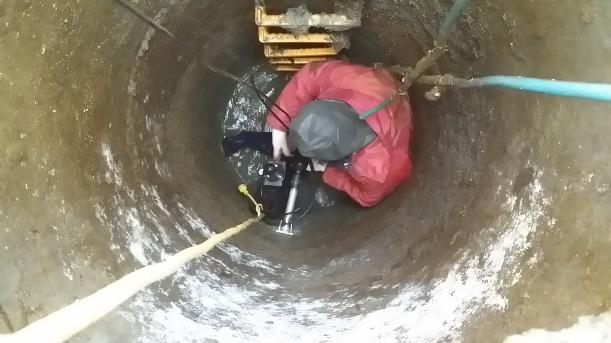 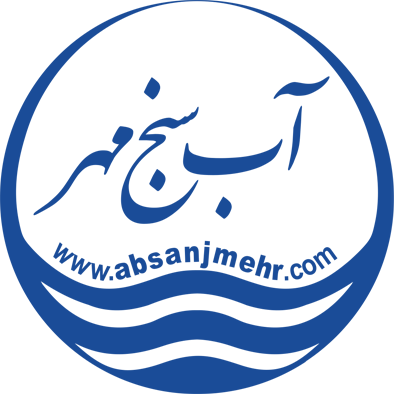 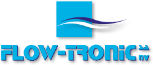 فلومتر راداری Raven-Eye  ( چشم کلاغ ) کاملاً غیر تماسی
اسپانیا  Spain
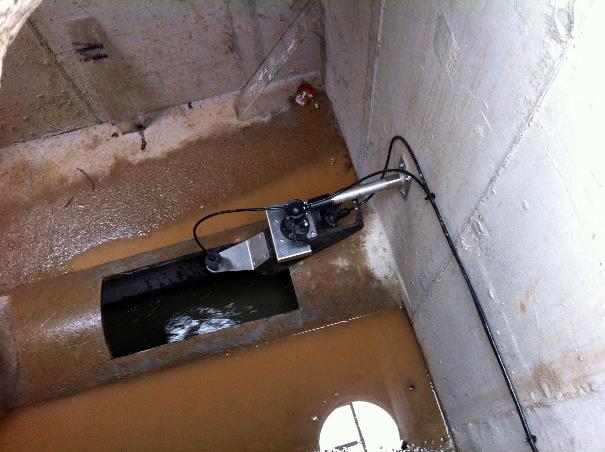 منهول  /  کانال
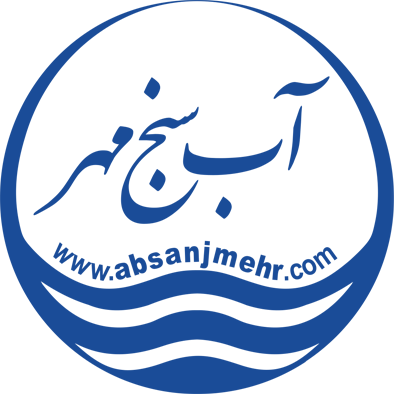 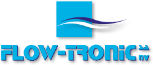 فلومتر راداری Raven-Eye  ( چشم کلاغ ) کاملاً غیر تماسی
اسپانیا  Spain
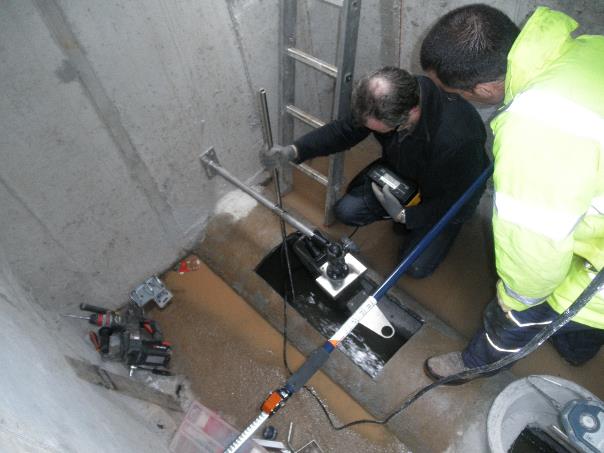 منهول  /  کانال
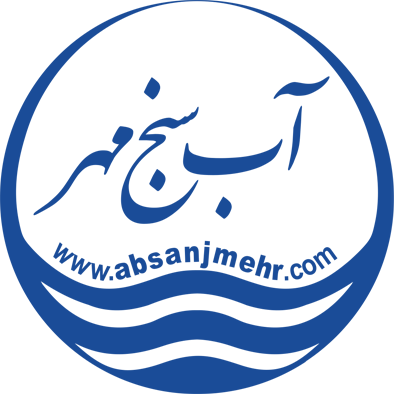 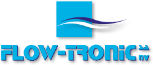 فلومتر راداری Raven-Eye  ( چشم کلاغ ) کاملاً غیر تماسی
پرتغال    Portugal
منهول  /  کانال
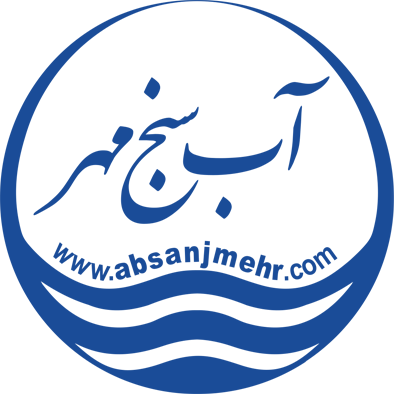 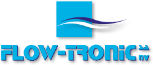 فلومتر راداری Raven-Eye  ( چشم کلاغ ) کاملاً غیر تماسی
فرانسه   France
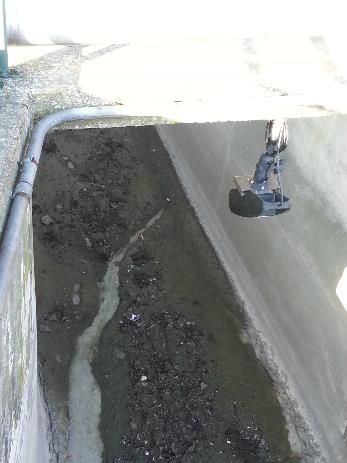 منهول  /  کانال
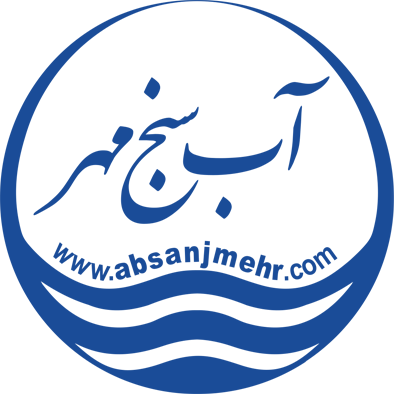 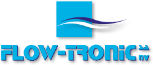 فلومتر راداری Raven-Eye  ( چشم کلاغ ) کاملاً غیر تماسی
فرانسه   France
منهول  /  کانال
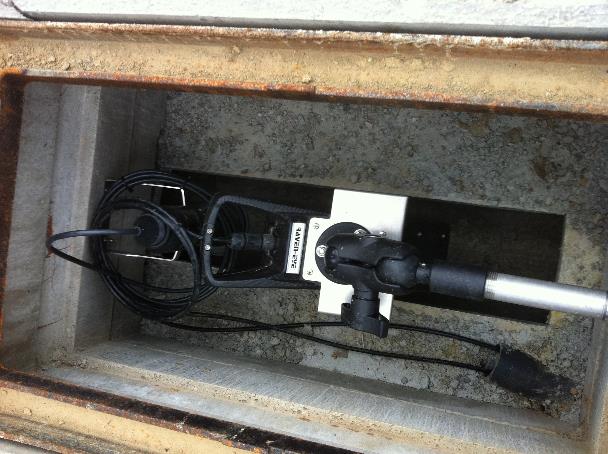 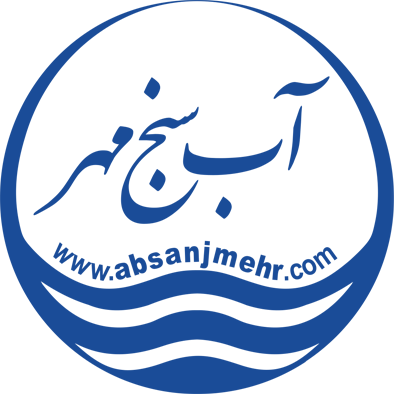 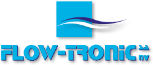 فلومتر راداری Raven-Eye  ( چشم کلاغ ) کاملاً غیر تماسی
فرانسه   France
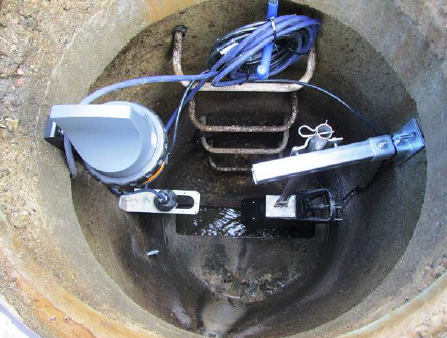 منهول  /  کانال
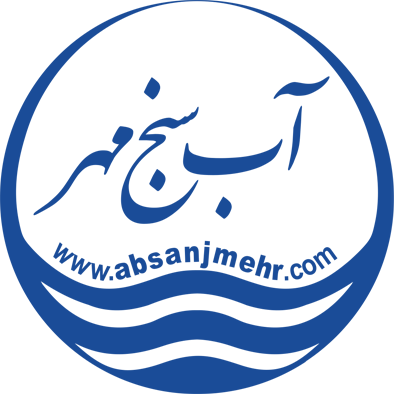 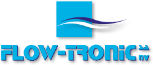 فلومتر راداری Raven-Eye  ( چشم کلاغ ) کاملاً غیر تماسی
بلژیک : تونل انتقال       Belgium
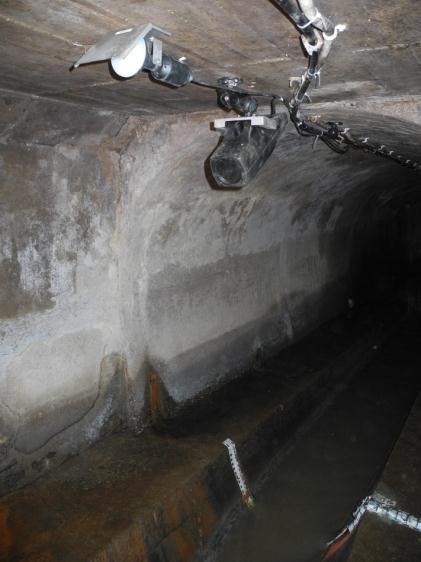 منهول  /  کانال
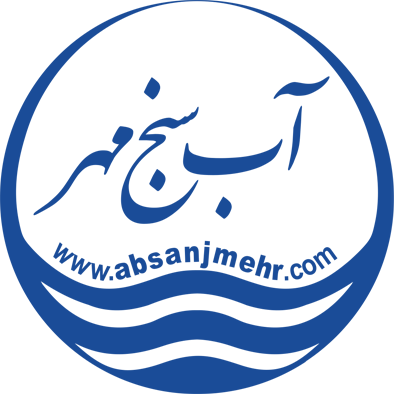 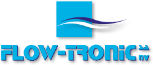 فلومتر راداری Raven-Eye  ( چشم کلاغ ) کاملاً غیر تماسی
بلژیک : تونل انتقال       Belgium
منهول  /  کانال
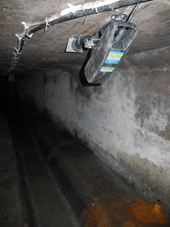 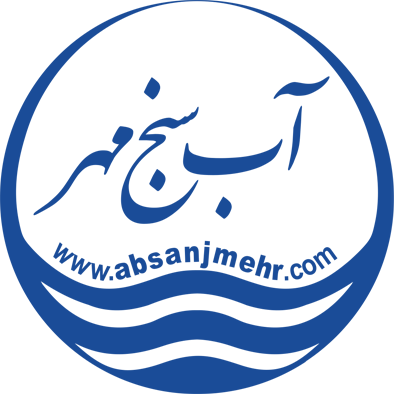 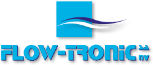 فلومتر راداری Raven-Eye  ( چشم کلاغ ) کاملاً غیر تماسی
ایتالیا : کانال انتفال آّب   Italy
منهول  /  کانال
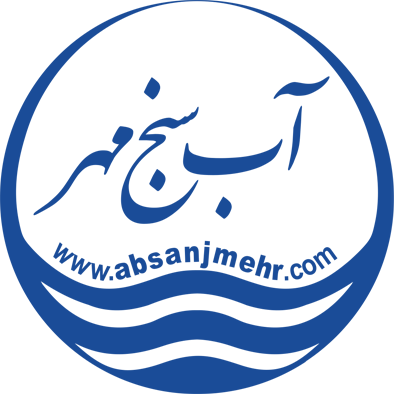 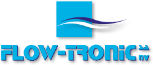 فلومتر راداری Raven-Eye  ( چشم کلاغ ) کاملاً غیر تماسی
فرانسه  : تونل  انتفال آب  France
منهول  /  کانال
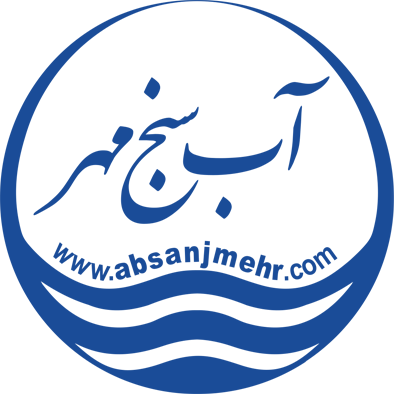 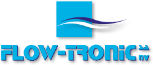 فلومتر راداری Raven-Eye  ( چشم کلاغ ) کاملاً غیر تماسی
اسپانیا  Spain
منهول  /  کانال
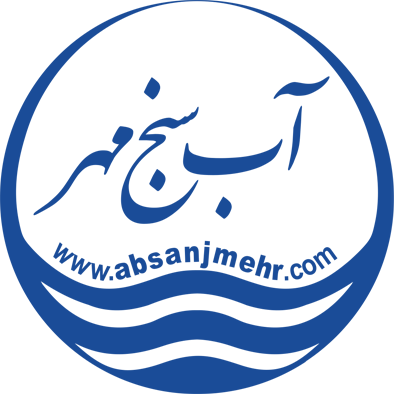 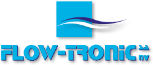 فلومتر راداری Raven-Eye  ( چشم کلاغ ) کاملاً غیر تماسی
اسپانیا  Spain
منهول  /  کانال
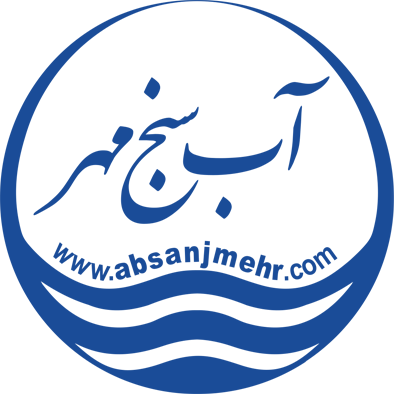 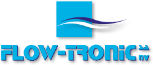 فلومتر راداری Raven-Eye  ( چشم کلاغ ) کاملاً غیر تماسی
اسپانیا  Spain
منهول  /  کانال
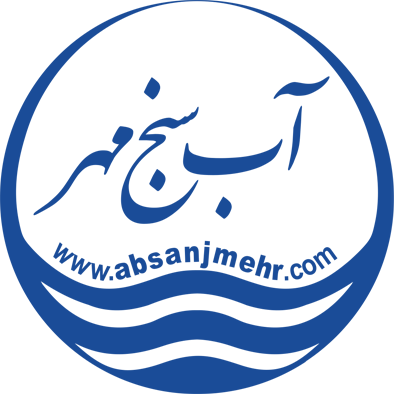 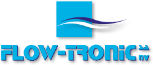 فلومتر راداری Raven-Eye  ( چشم کلاغ ) کاملاً غیر تماسی
اسپانیا  Spain
منهول  /  کانال
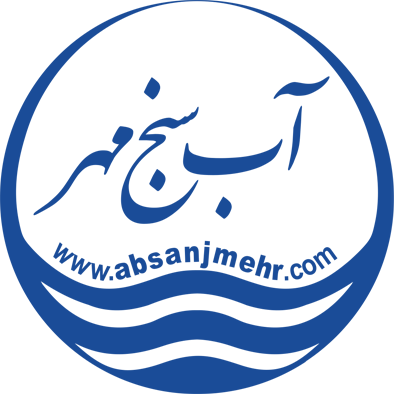 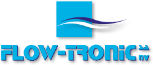 فلومتر راداری Raven-Eye  ( چشم کلاغ ) کاملاً غیر تماسی
بلژیک         Belgium
منهول  /  کانال
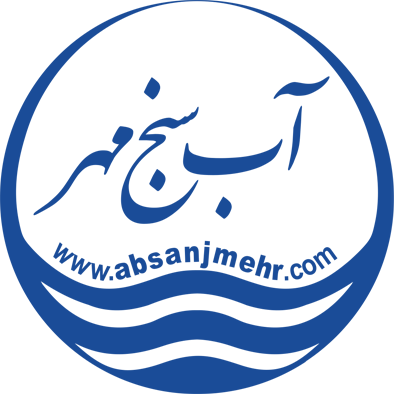 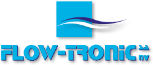 فلومتر راداری Raven-Eye  ( چشم کلاغ ) کاملاً غیر تماسی
بلژیک    Belgium
منهول  /  کانال
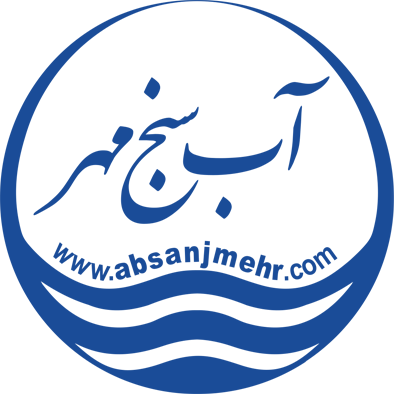 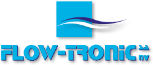 فلومتر راداری Raven-Eye  ( چشم کلاغ ) کاملاً غیر تماسی
پرتقال       Portugal
منهول  /  کانال
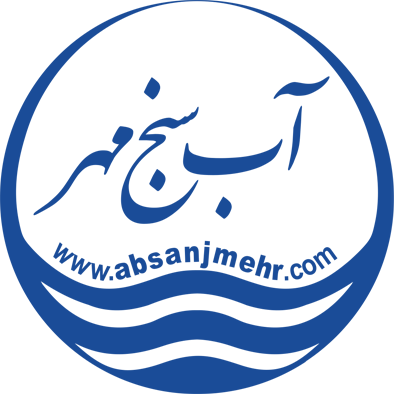 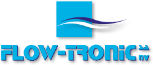 فلومتر راداری Raven-Eye  ( چشم کلاغ ) کاملاً غیر تماسی
ایتالیاItaly:
منهول  /  کانال
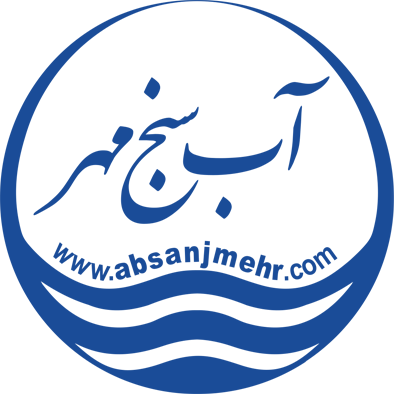 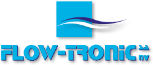 فلومتر راداری Raven-Eye  ( چشم کلاغ ) کاملاً غیر تماسی
فرانسه         France:
منهول  /  کانال
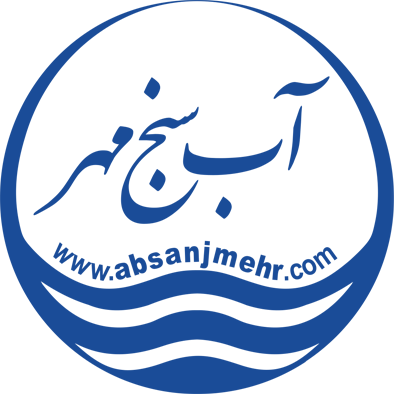 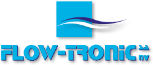 فلومتر راداری Raven-Eye  ( چشم کلاغ ) کاملاً غیر تماسی
بلژیک Belgium
منهول  /  کانال
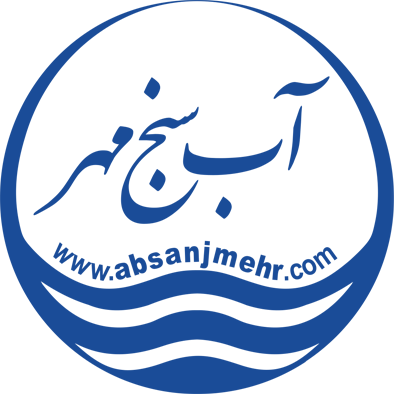 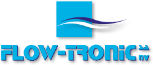 فلومتر راداری Raven-Eye  ( چشم کلاغ ) کاملاً غیر تماسی
بلژیک Belgium
منهول  /  کانال
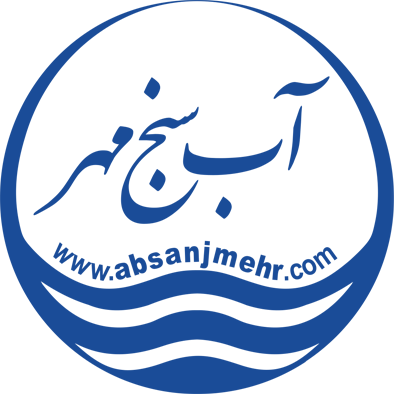 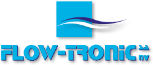 فلومتر راداری Raven-Eye  ( چشم کلاغ ) کاملاً غیر تماسی
اسپانیا Spain
منهول  /  کانال
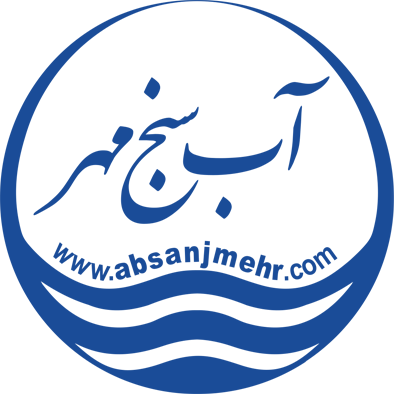 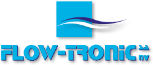 فلومتر راداری Raven-Eye  ( چشم کلاغ ) کاملاً غیر تماسی
اسپانیا Spain
منهول  /  کانال
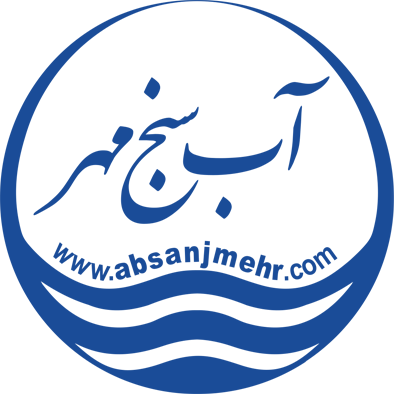 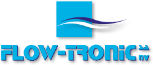 فلومتر راداری Raven-Eye  ( چشم کلاغ ) کاملاً غیر تماسی
اسپانیا Spain
منهول  /  کانال
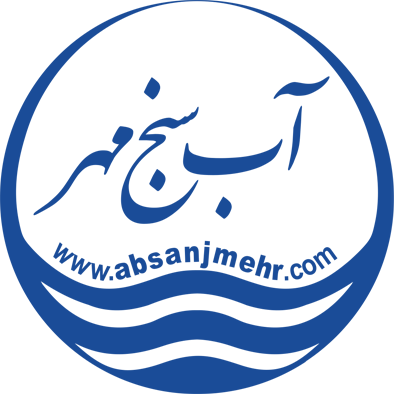 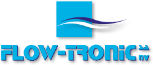 فلومتر راداری Raven-Eye  ( چشم کلاغ ) کاملاً غیر تماسی
اسپانیا Spain
منهول  /  کانال
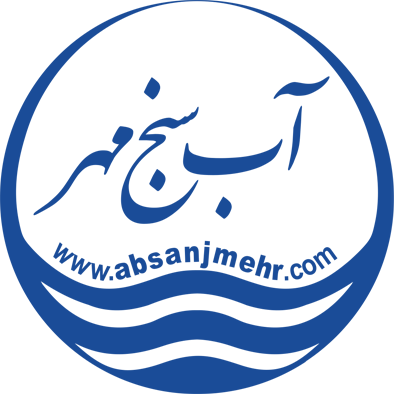 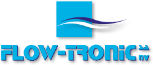 فلومتر راداری Raven-Eye  ( چشم کلاغ ) کاملاً غیر تماسی
بلژیک Belgium
منهول  /  کانال
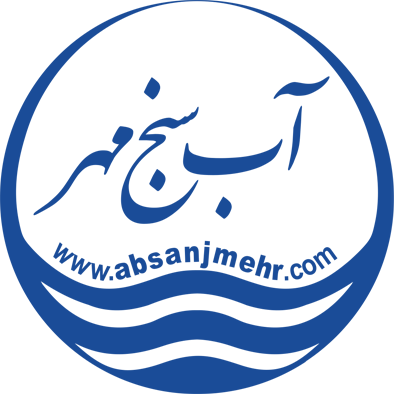 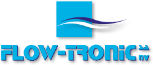 فلومتر راداری Raven-Eye  ( چشم کلاغ ) کاملاً غیر تماسی
ایرلند :  Ireland
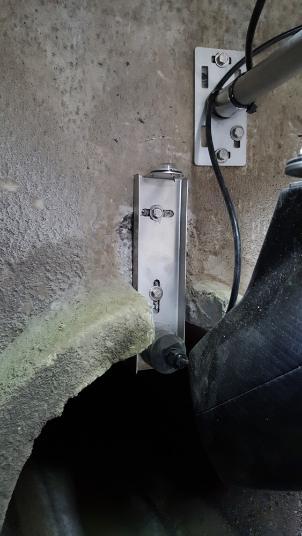 منهول  /  کانال
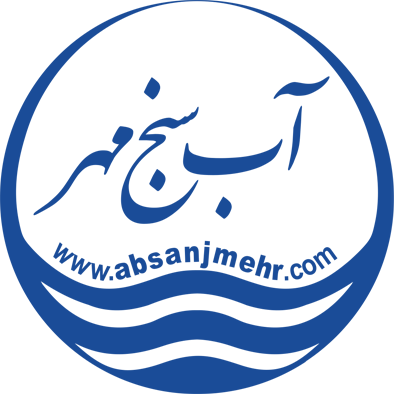 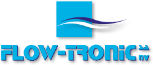 فلومتر راداری Raven-Eye  ( چشم کلاغ ) کاملاً غیر تماسی
سوئیس :  Switzerland
منهول  /  کانال
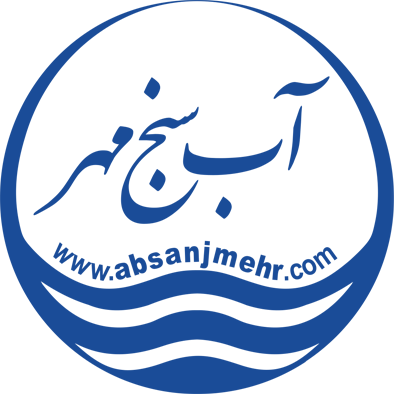 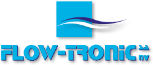 فلومتر راداری Raven-Eye  ( چشم کلاغ ) کاملاً غیر تماسی
سوئیس :  Switzerland
منهول  /  کانال
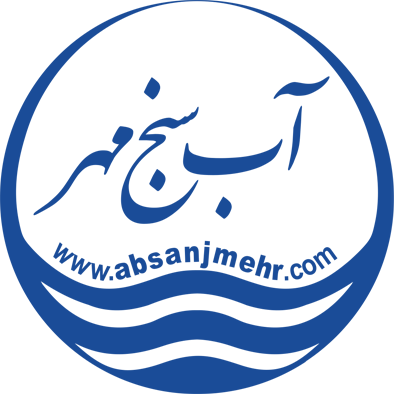 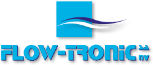 فلومتر راداری Raven-Eye  ( چشم کلاغ ) کاملاً غیر تماسی
کانادا      Canada
منهول  /  کانال
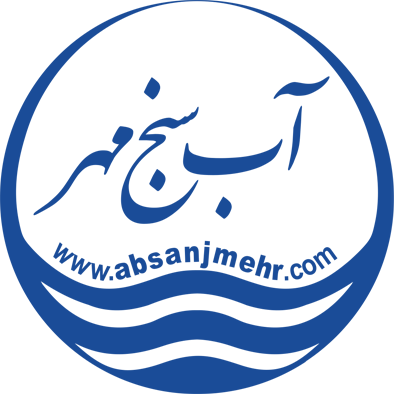 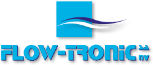 فلومتر راداری Raven-Eye  ( چشم کلاغ ) کاملاً غیر تماسی
کانادا:    Canada
منهول  /  کانال
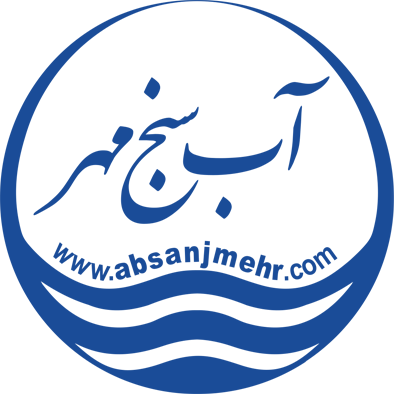 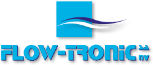 فلومتر راداری Raven-Eye  ( چشم کلاغ ) کاملاً غیر تماسی
اسپانیا : Spain
منهول  /  کانال
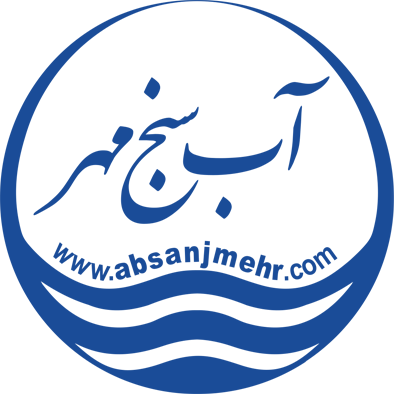 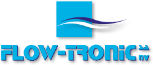 فلومتر راداری Raven-Eye  ( چشم کلاغ ) کاملاً غیر تماسی
بلژیک     Belgium
منهول  /  کانال
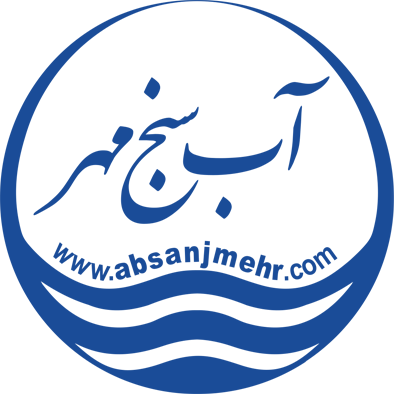 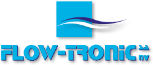 فلومتر راداری Raven-Eye  ( چشم کلاغ ) کاملاً غیر تماسی
بلژیک     Belgium
منهول  /  کانال
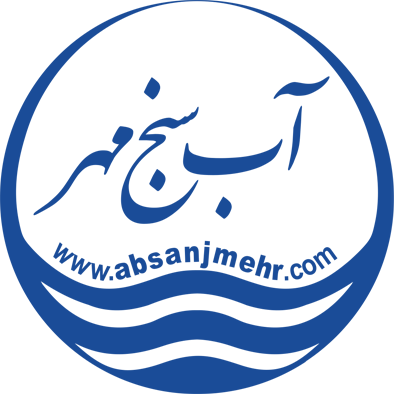 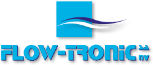 فلومتر راداری Raven-Eye  ( چشم کلاغ ) کاملاً غیر تماسی
دانمارک : کارخانه کاغذ سازی   Denmark: Egetæper
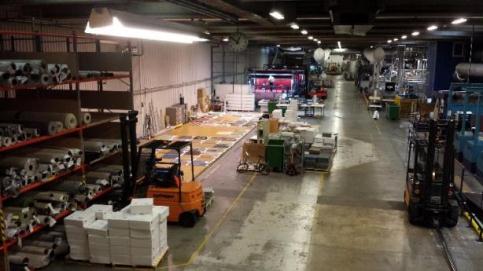 صنایع و نیروگاههای برق آبی
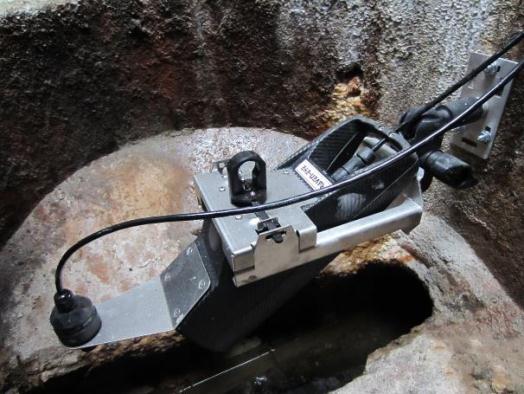 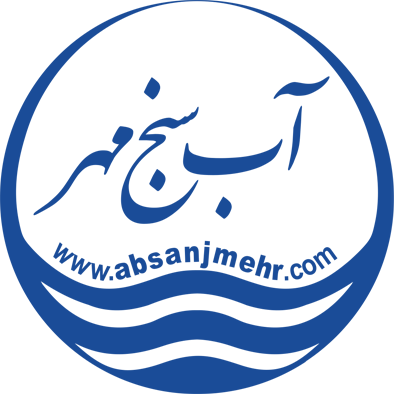 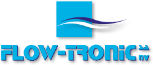 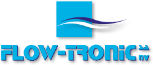 فلومتر راداری Raven-Eye  ( چشم کلاغ ) کاملاً غیر تماسی
دانمارک :    Denmark
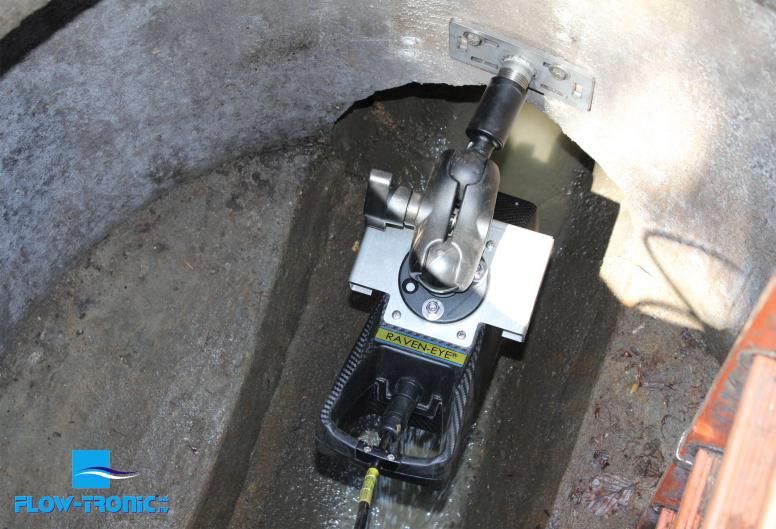 صنایع و نیروگاههای برق آبی
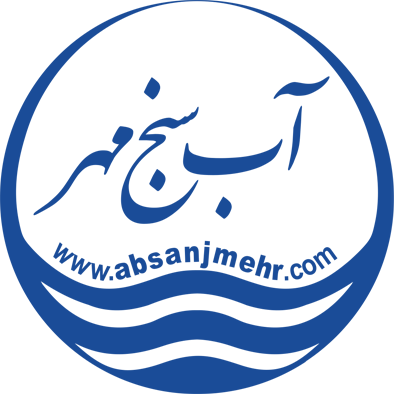 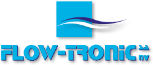 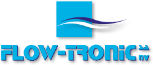 فلومتر راداری Raven-Eye  ( چشم کلاغ ) کاملاً غیر تماسی
دانمارک------ :    Denmark
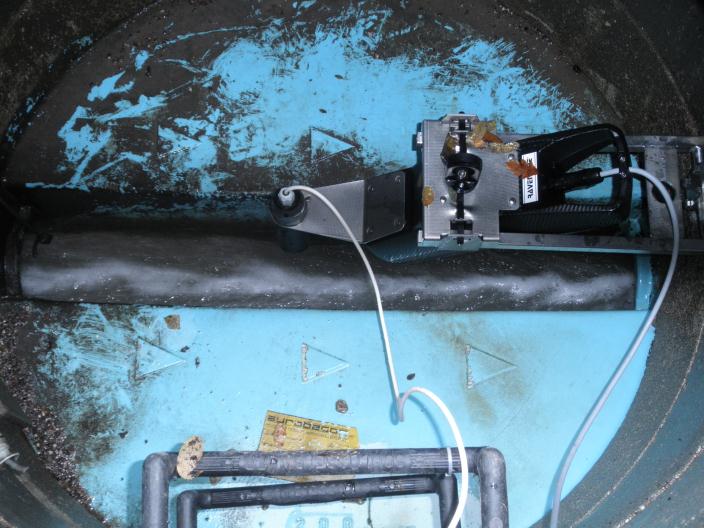 صنایع و نیروگاههای برق آبی
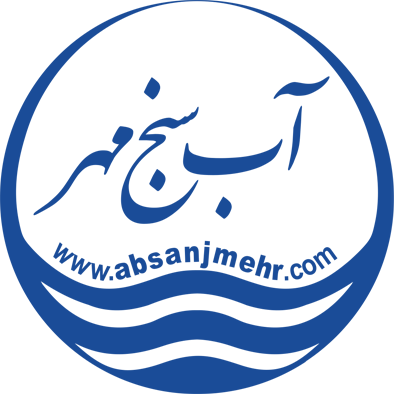 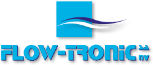 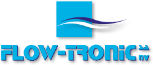 فلومتر راداری Raven-Eye  ( چشم کلاغ ) کاملاً غیر تماسی
دانمارک------ :    Denmark
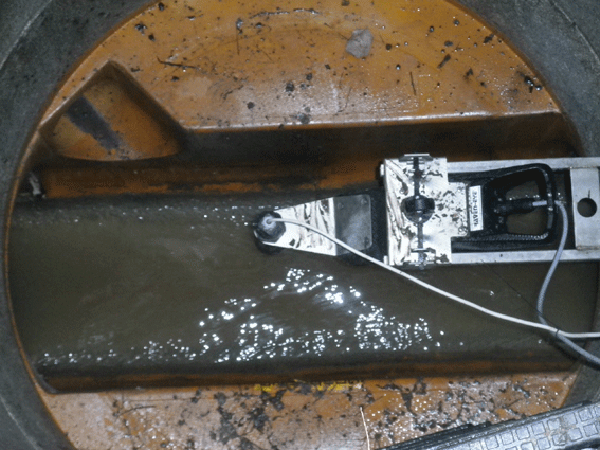 صنایع و نیروگاههای برق آبی
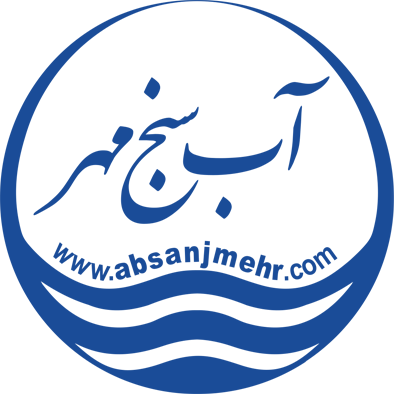 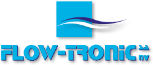 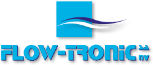 فلومتر راداری Raven-Eye  ( چشم کلاغ ) کاملاً غیر تماسی
دانمارک------ :    Denmark
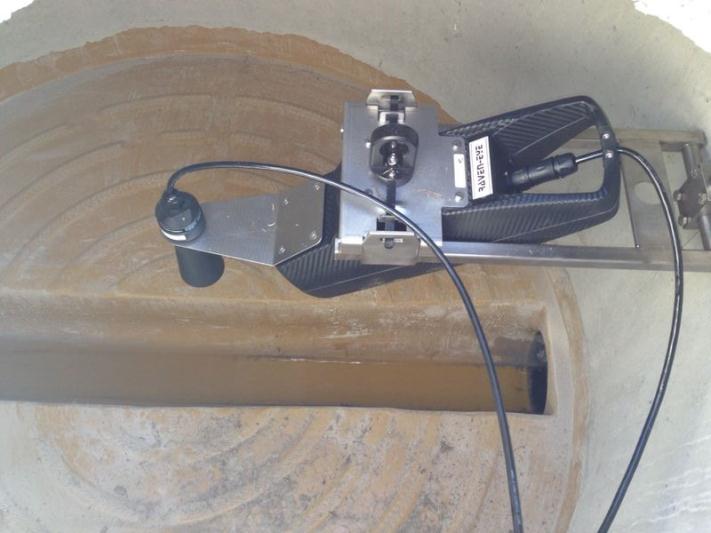 صنایع و نیروگاههای برق آبی
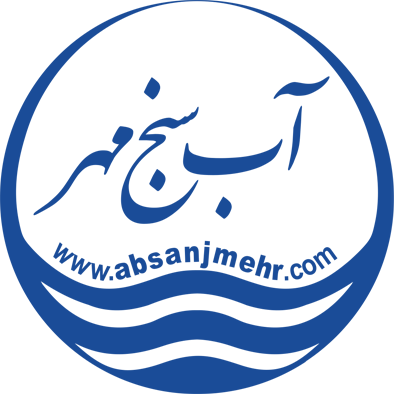 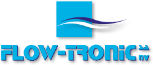 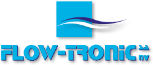 فلومتر راداری Raven-Eye  ( چشم کلاغ ) کاملاً غیر تماسی
بلژیک : خروجی پساب مجتمع صنعتی              Belgium: Galactic
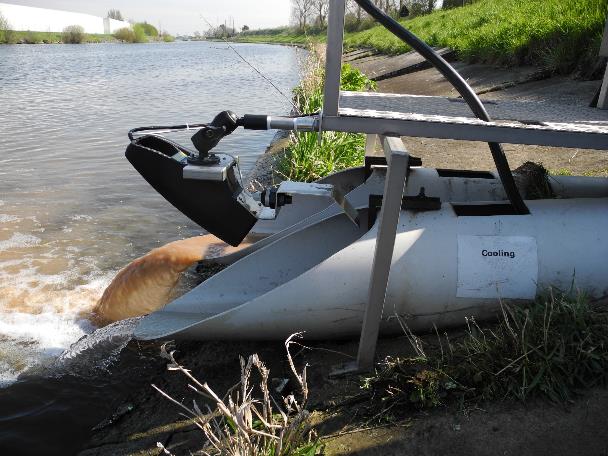 صنایع و نیروگاههای برق آبی
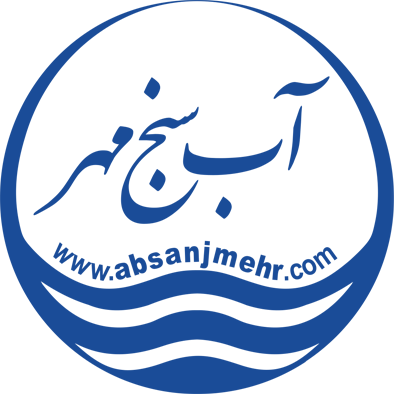 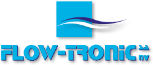 فلومتر راداری Raven-Eye  ( چشم کلاغ ) کاملاً غیر تماسی
بلژیک : خروجی پساب مجتمع صنعتی              Belgium: Galactic
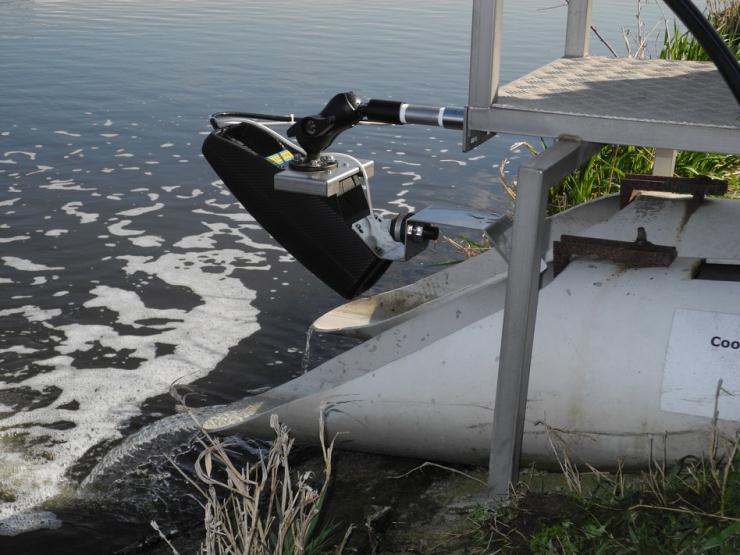 صنایع و نیروگاههای برق آبی
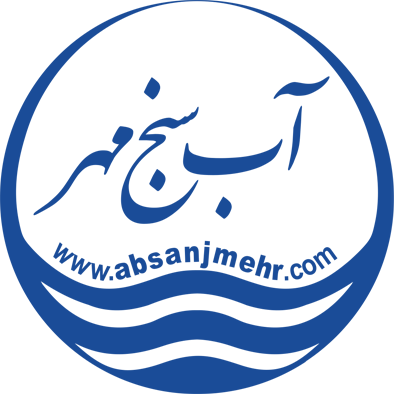 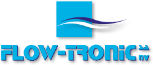 فلومتر راداری Raven-Eye  ( چشم کلاغ ) کاملاً غیر تماسی
بلژیک : خروجی پساب مجتمع صنعتی              Belgium: Galactic
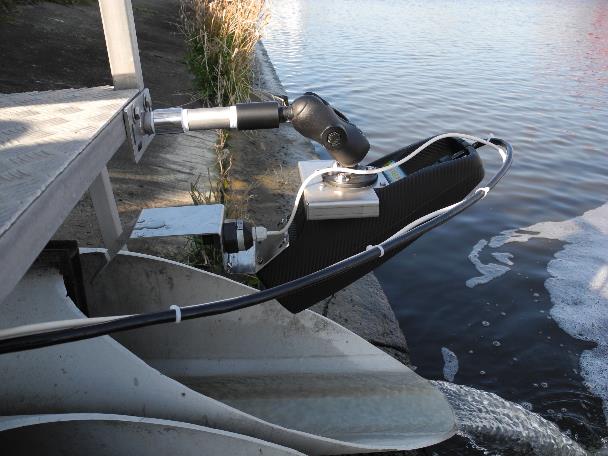 صنایع و نیروگاههای برق آبی
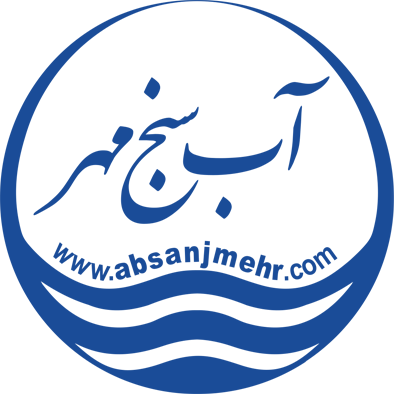 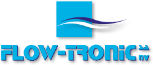 فلومتر راداری Raven-Eye  ( چشم کلاغ ) کاملاً غیر تماسی
انگلیس : کارخانه فراورده های لبنی     U-Kingdom: Dairy Crest
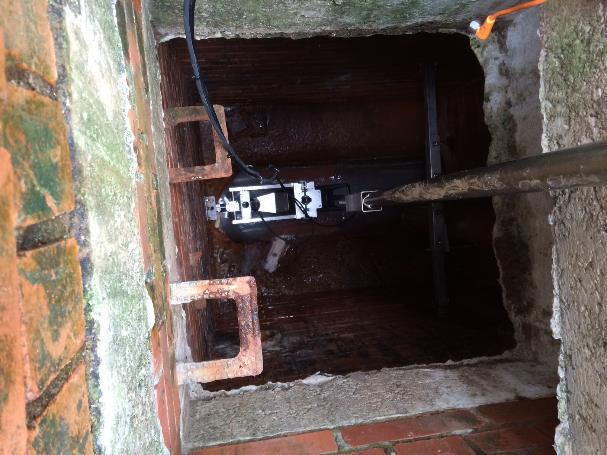 صنایع و نیروگاههای برق آبی
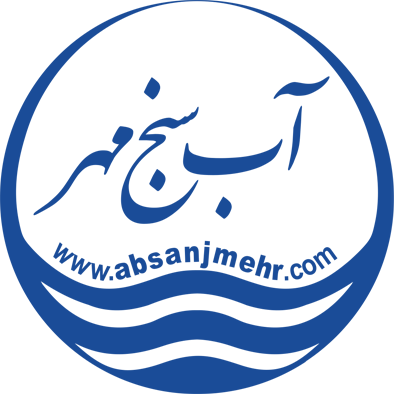 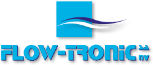 فلومتر راداری Raven-Eye  ( چشم کلاغ ) کاملاً غیر تماسی
لهستان    Hungary: Zimbo
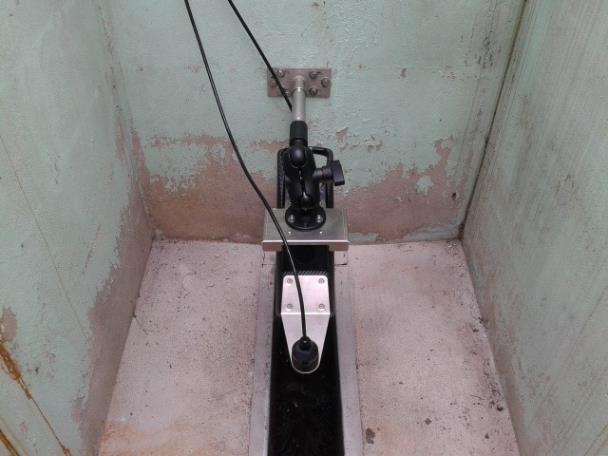 صنایع و نیروگاههای برق آبی
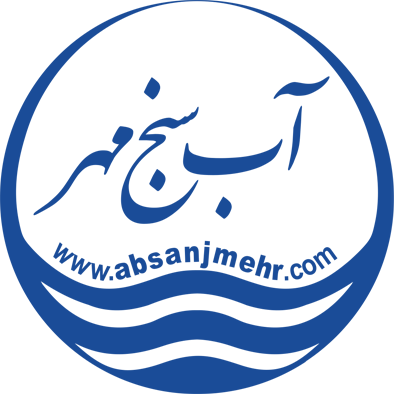 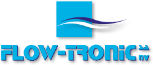 فلومتر راداری Raven-Eye  ( چشم کلاغ ) کاملاً غیر تماسی
انگلیس  United Kingdom
صنایع و نیروگاههای برق آبی
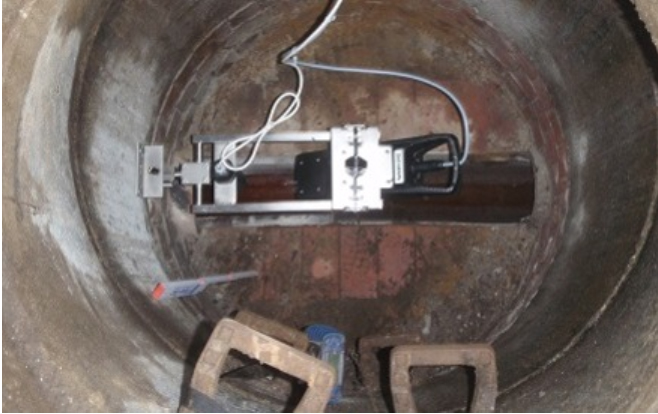 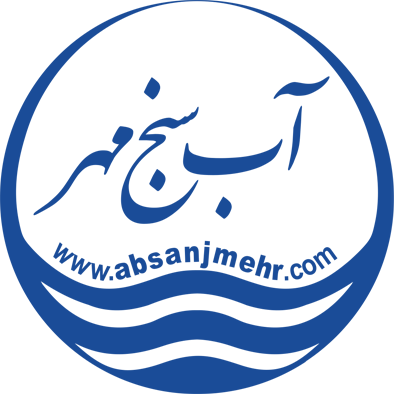 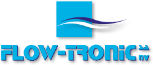 فلومتر راداری Raven-Eye  ( چشم کلاغ ) کاملاً غیر تماسی
روسیه : کارخانه کاغذ صنعتی   Russia: Industrial Paper
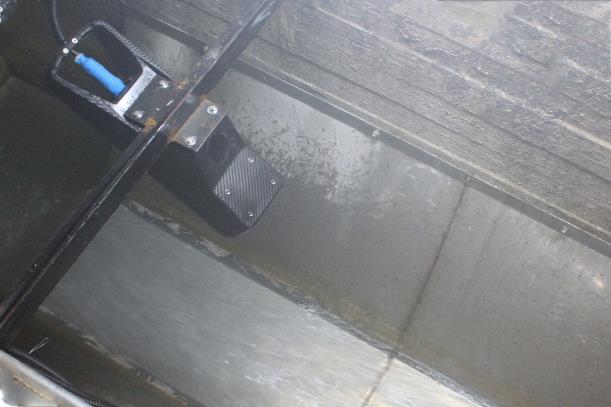 صنایع و نیروگاههای برق آبی
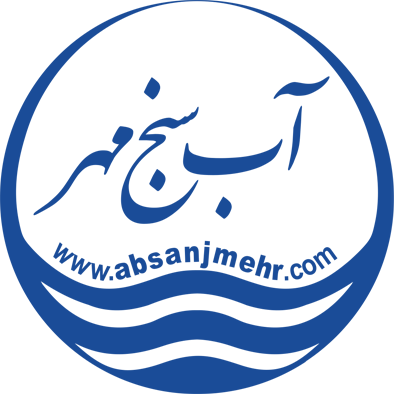 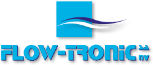 فلومتر راداری Raven-Eye  ( چشم کلاغ ) کاملاً غیر تماسی
سوئیس : کانال انتقال       Switzerland: Hydro Exploitation
صنایع و نیروگاههای برق آبی
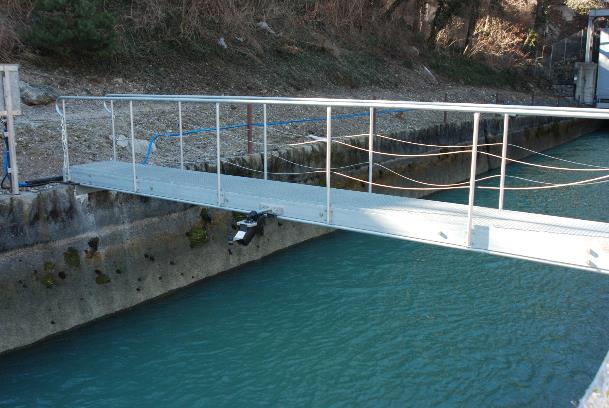 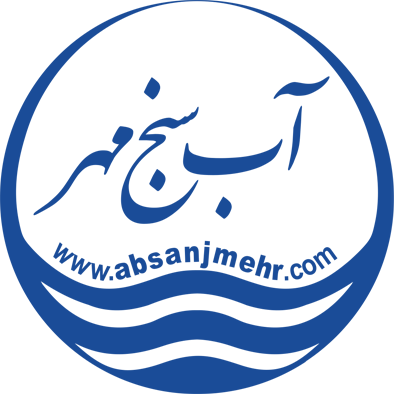 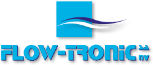 فلومتر راداری Raven-Eye  ( چشم کلاغ ) کاملاً غیر تماسی
شیلی          Chile: ENDESA
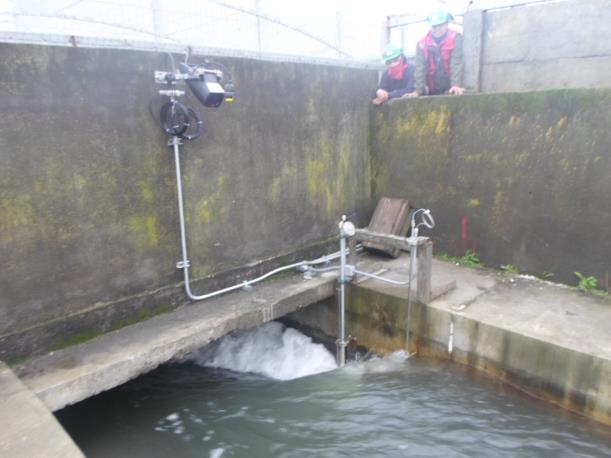 صنایع و نیروگاههای برق آبی
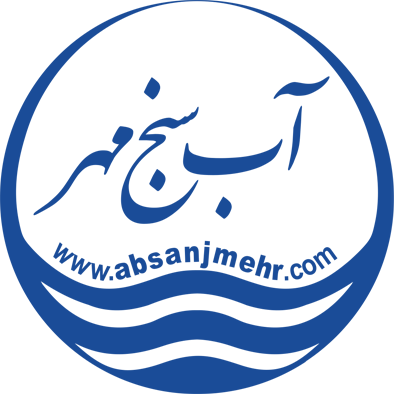 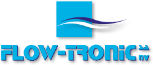 فلومتر راداری Raven-Eye  ( چشم کلاغ ) کاملاً غیر تماسی
شیلی          Chile: ENDESA
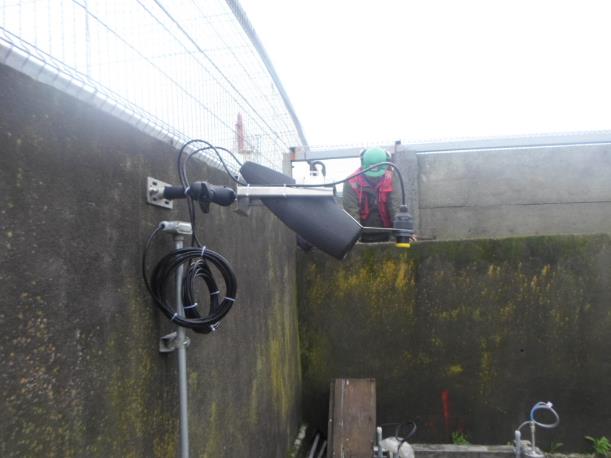 صنایع و نیروگاههای برق آبی
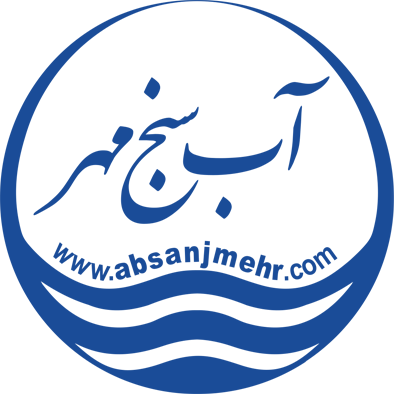 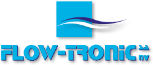 فلومتر راداری Raven-Eye  ( چشم کلاغ ) کاملاً غیر تماسی
بلژیک : کارخانه ولو             Belgium: Volvo
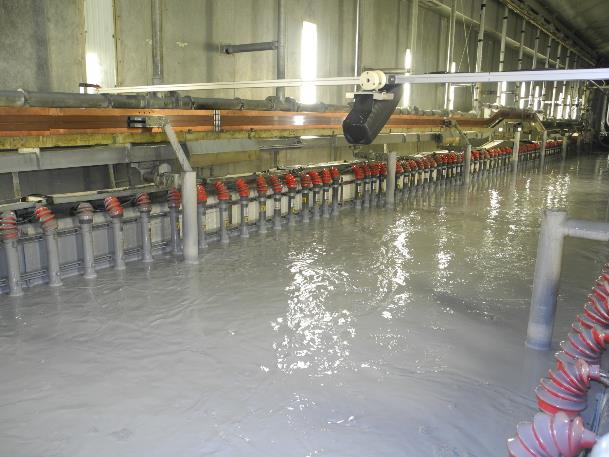 صنایع و نیروگاههای برق آبی
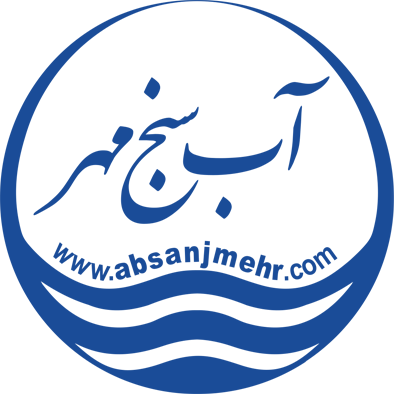 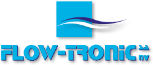 فلومتر راداری Raven-Eye  ( چشم کلاغ ) کاملاً غیر تماسی